VÉRTESI REFORMÁTUS EGYHÁZKÖZSÉG 
ROZSNYAI ISTVÁN MUZEÁLIS GYŰJTEMÉNYE
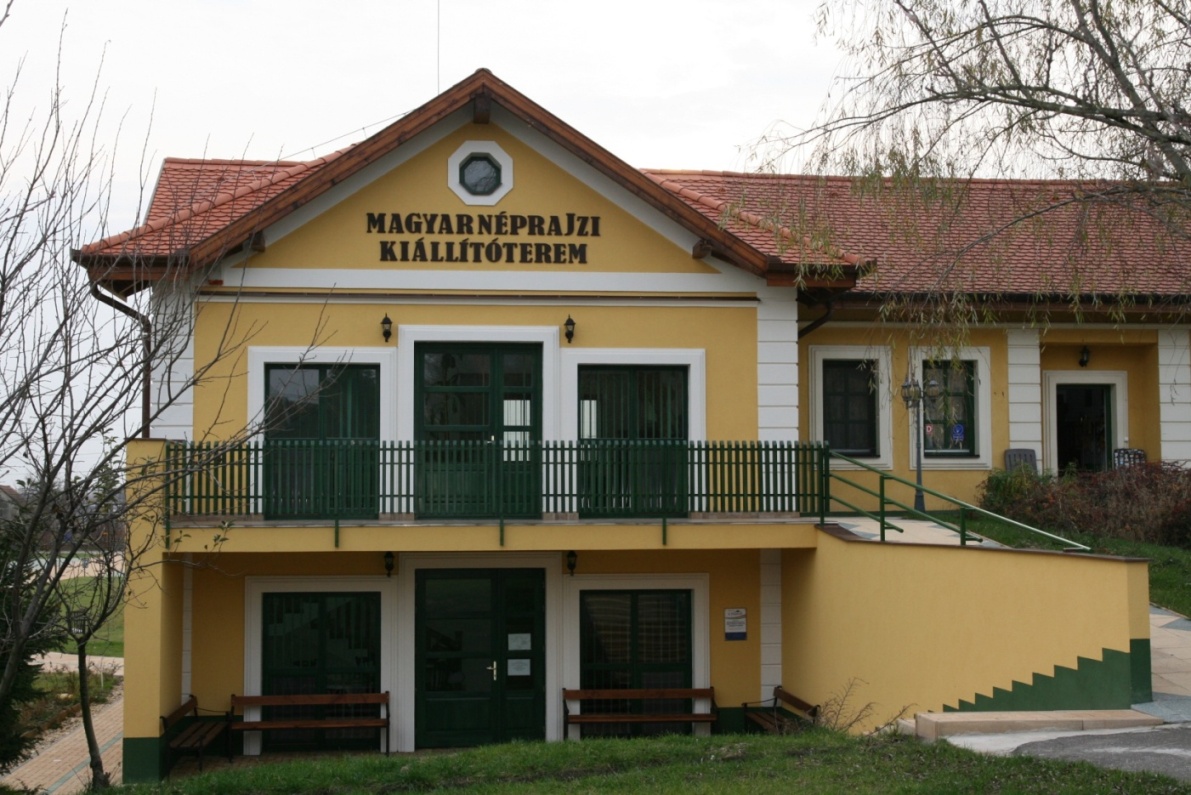 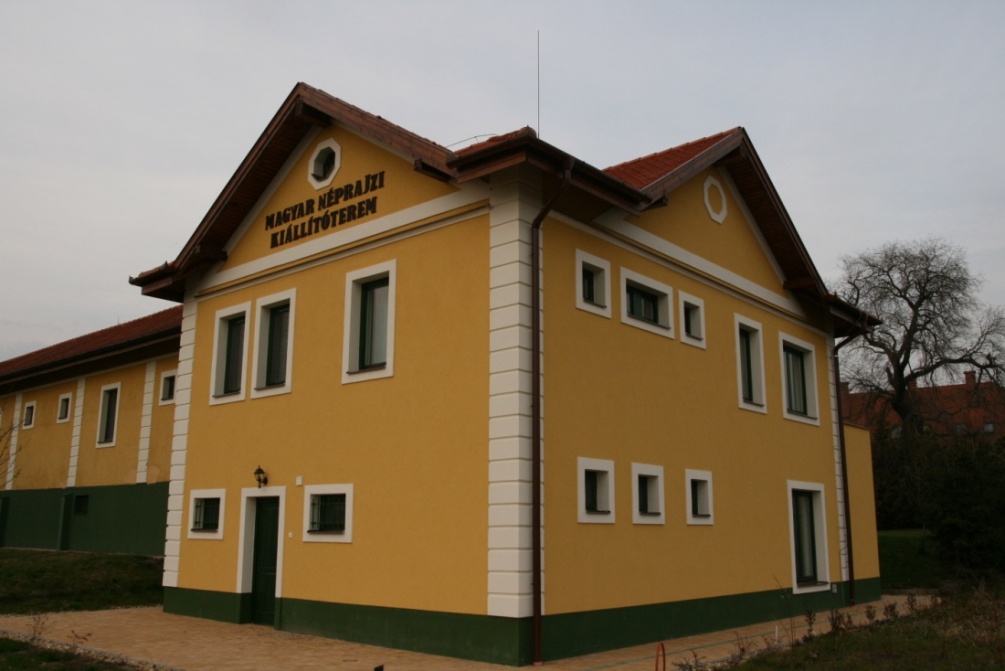 4283 Létavértes, Irinyi utca 7. / hátsó bejárat Aradi utca 6-8.
www.rozsnyaigyujtemeny.hu
Bihari Jurtatábor
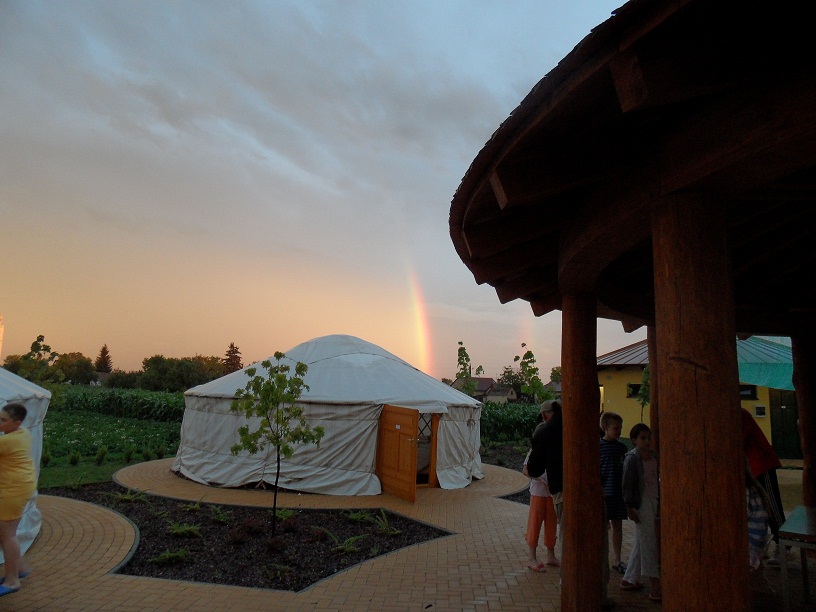 www.biharijurta.hu
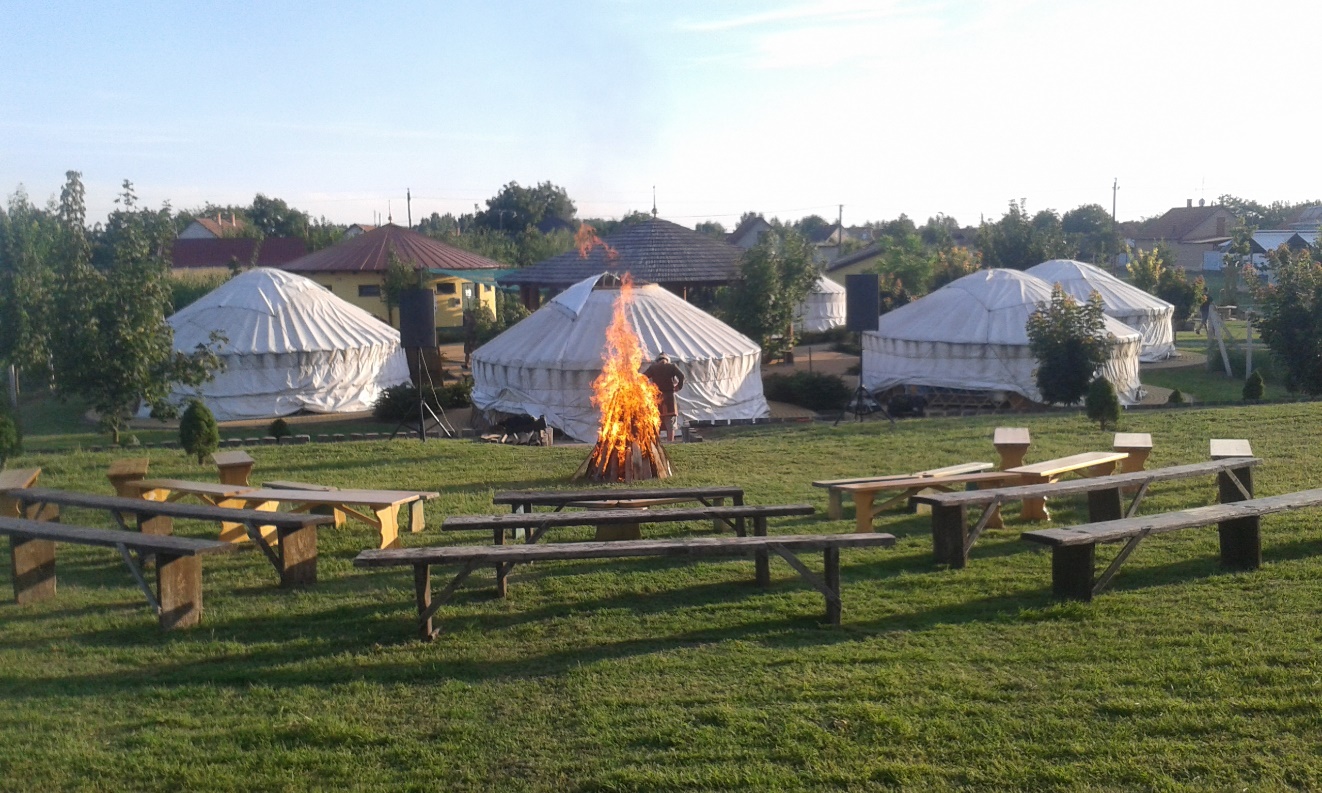 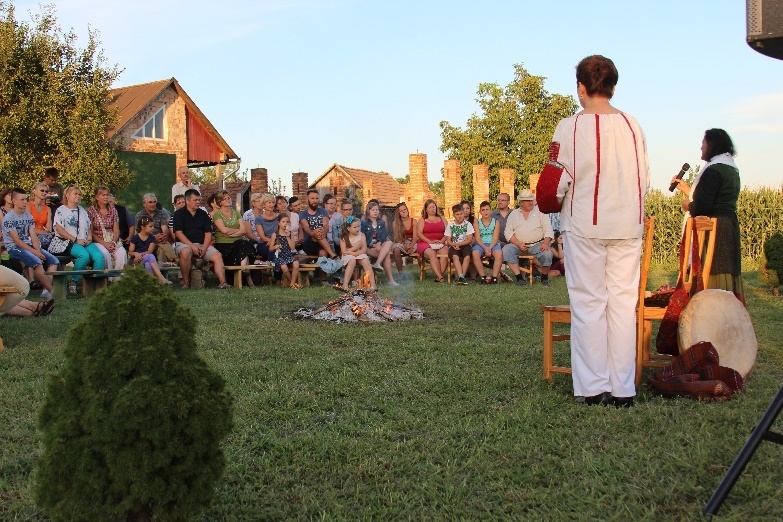 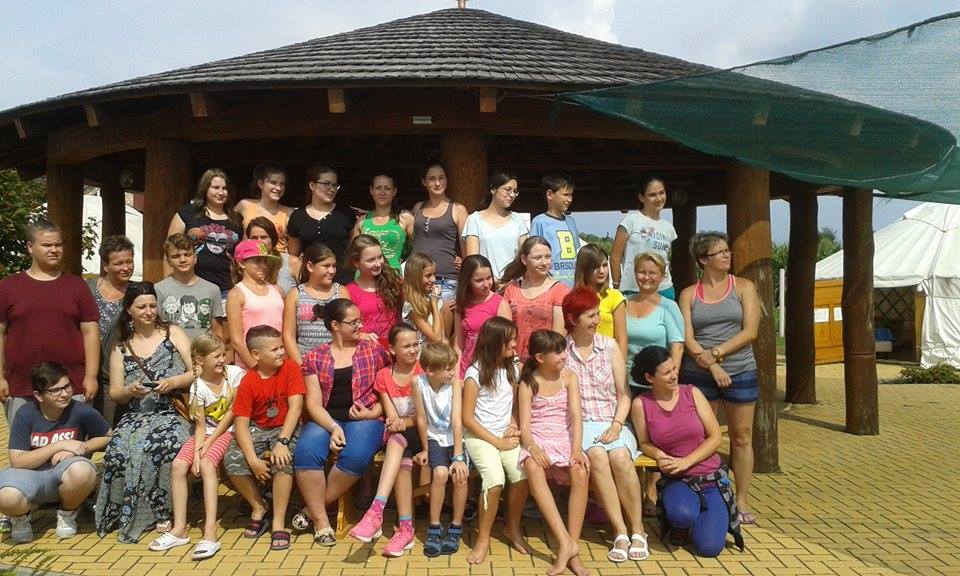 A Rozsnyai Gyűjtemény állandó kiállításai
A Kárpát-medence népikerámia művészete
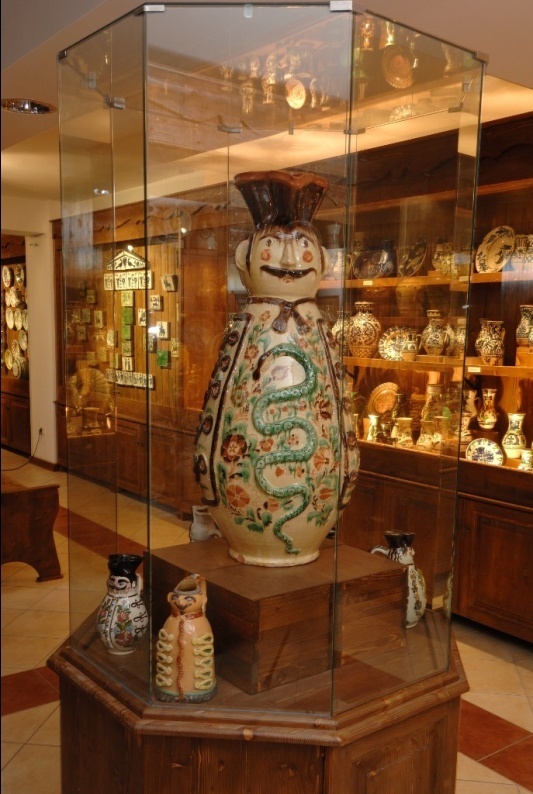 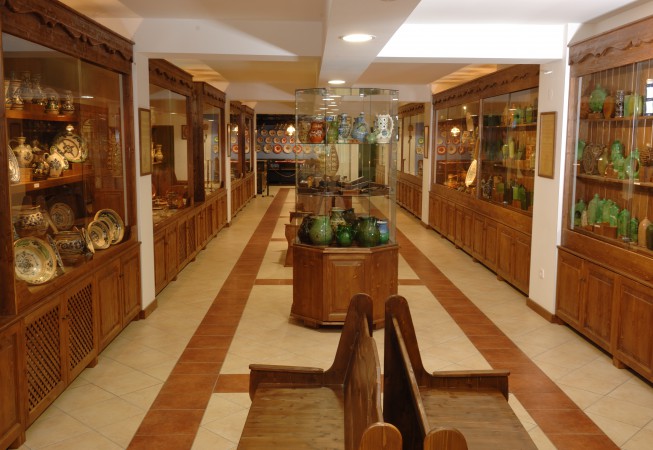 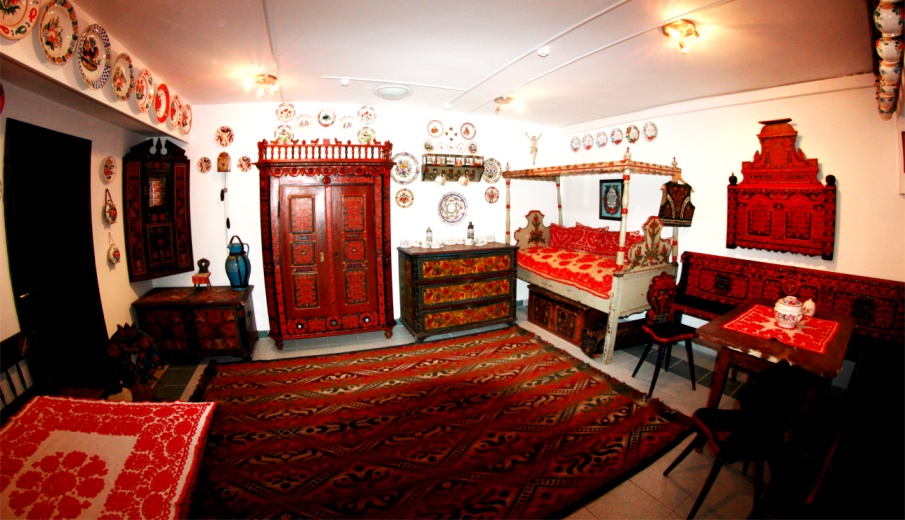 XIX. századi Tisztaszoba belső
„Betyárvilág Magyarországon”
A betyár világgal ismerkedhetnek a résztvevők. 

Megtudhatják ki volt Rózsa Sándor vagy Zöld Marci.

Online játékok segítségével hozzuk közelebb a betyár világot a gyermekekhez.

A foglalkozást  Rabló-pandúr játékkal fejezzük be a szabadban.


A foglalkozás időtartama :  60 -90 perc
Ajánlott korosztály: 1-12 osztály.
(történelem, hon és népismeret,irodalom)
Őseink nyomában, avagy az emberi élet fordulói
Játékos foglakozás során a gyerekek megismerkednek az emberi élet fordulóival,  szokásaival.  Megtudhatják: 
-Ki volt a Kunkapitány?!
-Kicsoda a vőfély?!
-Milyen szerepe van a vőfélyverseknek?!
-Miért feküdt hat hétig gyermekágyban az édesanya?!
Ezekre a kérdésekre és sok más érdekességre is fény derül.

A végén pedig lakodalmas játékokkal és alakoskodással ( áltemetéssel, álesküvővel) ismerkedhetnek meg. Párválasztó játékokat is megmutatunk a résztvevőknek.

Időtartama: 90 perc
Ajánlott korosztály: 4-12 osztály.
(irodalom, hon és népismeret, történelem, földrajz,)
A világ keresztény vallásainak titkai
A foglalkozás során a világ keresztény vallásait ismerhetik meg.  Ismertetjük a főbb jellemzőket. Bemutatjuk a vallás legfőbb szokásait.

 Egy vallást ki kell választani az alábbiak közül: Kopt keresztények, Ortodox kereszténység, Kolostorok vallásos élete


 A foglalkozás végén érdekes kvíz feladatokat töltenek ki csapatokban a mobiltelefonjuk segítségével.

Időtartama : 90 perc
Ajánlott korosztály: 4- 12. osztály.
(történelem, hon és népismeret, hittan)
Mi az? Sző, fon, nem takács..
A találós kérdések világába kalauzoljuk el a gyermekeket. Miután megismerkedtek a találós kérdésekkel, csapatokba osztva oldanak meg feladatokat a Kahoot segítségével.

Majd ezek után a kapott szavak segítségével a gyermekek egy mini színdarabot adnak elő.

Időtartama: 120 perc
Ajánlott korosztály: 4- 12. osztály.
(irodalom nyelvtan, hon és népismeret, történelem, drámapedagógia)
Süveg készítés

Lovagsisak készítés


Időtartamuk : 60-90 perc között tart.
Ajánlott korosztály: 4- 12. osztály.
(rajz és vizuális kultúra, hon és népismeret, technika és életvitel, történelem )
Miskakancsó Spirál



Gyűjteményünk logóját készítik el papírból, kidíszítik ízlésük szerint, majd ez és egy ugyanilyen formájú papír közé zseníliát ragasztanak. 
Spirált alkotnak belőle és a másik végét egy papírpohárhoz rögzítik, amit szintén kidíszítenek.
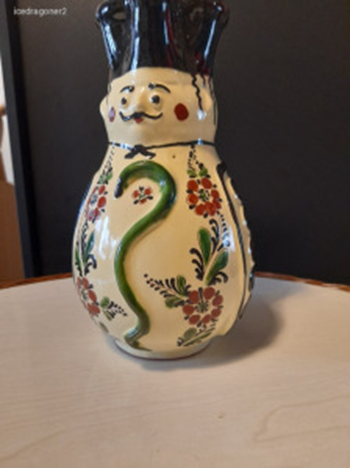 Időtartam : 50-60 perc között tart.
Ajánlott korosztály: 4- 12. osztály.
(rajz és vizuális kultúra, hon és népismeret, technika és életvitel, történelem )
Rejtély a múzeumban
Fazekasok, fazekasközpontok 2.0
A korsótól a butelláig, avagy nem minden kerámiaedény váza, pláne nem köcsög. 
Ismerjük meg a hagyományos edényformákat és funkciójukat!  

Ehhez izgalmas online feladatokat is megoldunk.


Plusz agyagozással is kérhető előre egyeztetéssel.

A foglalkozás ideje agyagozás nélkül: 70 perc. Agyagozással 120 perc.
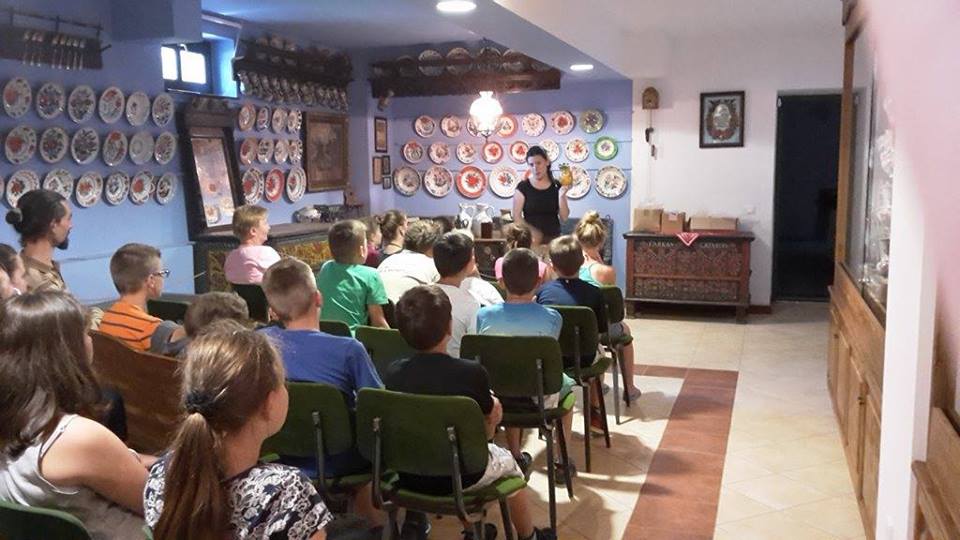 Ajánlott korosztály: 1-8 osztály, 9-12 osztály.
(rajz és vizuális kultúra, hon és népismeret, technika és életvitel, történelem , irodalom, földrajz)
„Ej haj gyöngyvirág, teljes szegfű, 
   szarkaláb …”
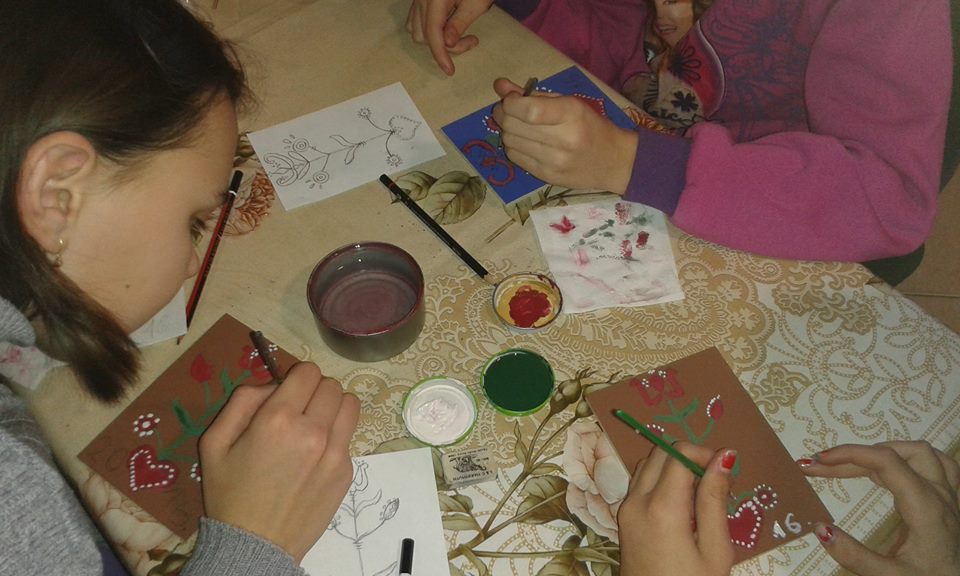 A hagyományos népi bútorzat díszítőelemeinek, motívum rendszerének megismerése után, bútorfestés falapokra.

Időtartama: 90 perc
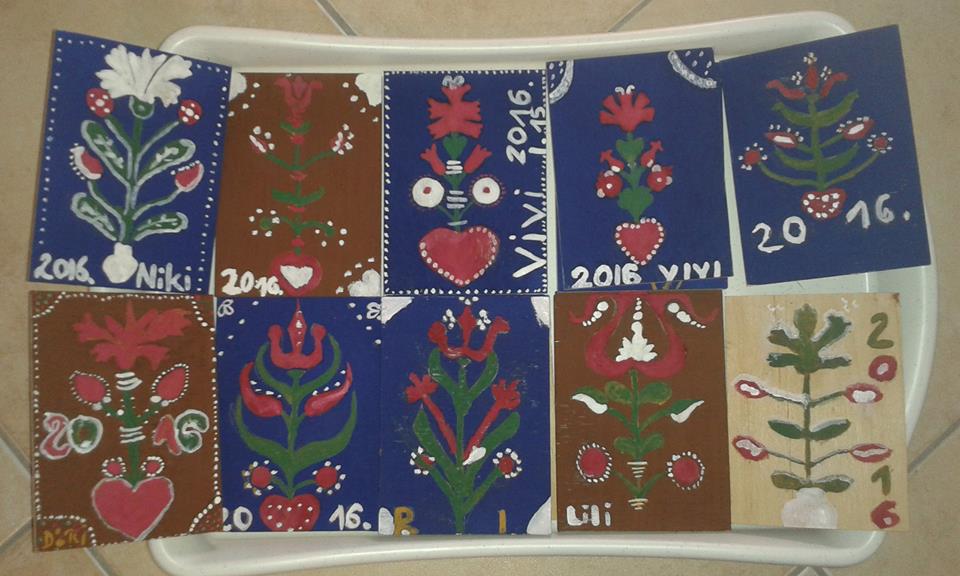 Ajánlott korosztály: 1-12 osztály.
(rajz és vizuális kultúra, hon és népismeret, technika és életvitel, történelem, irodalom)
„Dédimama Whirpoolja”
A résztvevők megismerkednek a népi nagymosás folyamataival.  Bemutatjuk az eszközöket amiket használtak a nagyszülők.

A bemutató után pár learningapps-en és wordwall.net-en készült játékos feladatban teszteljük a tudásukat.

Majd a foglalkozás végén a gyakorlatba is átültetjük a tudást és saját maguk mossák ki az általunk biztosított ruhaneműket.


A foglalkozás időtartama: 120 perc
Ajánlott korosztály: 1-12 osztály.
(rajz és vizuális kultúra, hon és népismeret, technika és életvitel, történelem, irodalom)
A Rozsnyai Gyűjtemény titkai
Játékos foglakozás során a gyerekek megismerkednek a múzeumi dolgozók világával. Megmutatjuk a kulissza titkokat. 
Megtudhatják azt is miért fontos a múzeum.
Kik dolgoznak a múzeumban?
Kicsoda a restaurátor?
Vajon minden kiállított műtárgy múzeumban van elhelyezve? Bemutatjuk a múzeumok típusait is.
Megbeszéljük, hogy kicsoda a régész és mit csinál.

A foglalkozás végén csapatokban egy új műtárgyat fognak a múzeum adattárába rögzíteni.
A foglalkozás időtartama: 90 perc
Ajánlott korosztály: 4-12 osztály.
( hon és népismeret, technika és életvitel, történelem, irodalom)
A világ népeinek tánca
Játékos foglakozás során a gyerekek megismerkednek egy néppel. 
Megmutatjuk az adott nép hagyományait. Megismerkedhetnek az ételeikkel.  Röviden bemutatjuk a vallási szokásokat is.

 A foglalkozás végén pedig a tánckultúrájukat is kipróbáljuk.

A foglalkozás során ki kell egy népet választani az alábbiak közül: Indiaiak, Zsidók, Amerikaiak, Bajorok. A választott nép táncaival fognak a
 gyermekek megismerkedni.
A foglalkozás időtartama:120 perc

Egy nap maximum 2 néppel van lehetőség megismerkedni.

Amennyiben 2 népet választanak, más foglalkozást nem  tudunk  javasolni arra a napra.
Ajánlott korosztály: 4-12 osztály.
(rajz és vizuális kultúra, hon és népismeret, technika és életvitel, földrajz, irodalom , történelem)
A világ népeinek  hagyományai
Játékos foglakozás során a gyerekek megismerkednek egy néppel. Megmutatjuk az adott nép hagyományait.  Az alábbi népek közül kell egyet választani: Indiaiak, Zsidók, Amerikaiak és indiánok, Bajor németek.

A foglalkozás végén pedig elkészítünk egy jellegzetes tárgyát a választott népnek. Pl.: Indián fejdísz, Bajor söröskorsó, Zsidó kipa, indiai turbán.
A foglalkozás a világ népeinek tánca című foglalkozással is kérhető tematikus napi programként. A tematikus nap áráról a kollégák adnak bővebb tájékoztatást.
A foglalkozás időtartama:120 perc

Egy nap maximum 2 néppel van lehetőség megismerkedni.

Amennyiben 2 népet választanak, más foglalkozást nem tudunk javasolni arra a napra.
Ajánlott korosztály: 4-12 osztály.
(rajz és vizuális kultúra, hon és népismeret, földrajz, történelem, irodalom, technika és életvitel)
Bestiarium Hungaricum avagy a Magyar hiedelemlények világa
A foglalkozás alatt megismerkedhettek a Garabonciással vagy a Prikuliccsal  és még sok más hidelemlénnyel.  Megtudhatják azt is hol milyen formában jelentek meg ezek a lények milyen tulajdonságuk volt. Megmutatjuk milyen volt a magyar vérfarkas.


A  múzeumpedagógiai foglalkozás végén interaktiv játekokat is kipróbálhatnak a gyermekek.
A foglalkozás időtartama: 90 perc
Ajánlott korosztály: 4-12 osztály.
(rajz és vizuális kultúra, hon és népismeret, földrajz, történelem, irodalom, technika és életvitel)
Honfoglaló elődeink életébe való visszapillantás,
választható kísérő kézműves foglalkozásokkal (nemezelés, sámándob készítés, süvegkészítés), 
- tematikus napként is kérhető
Jurták népe
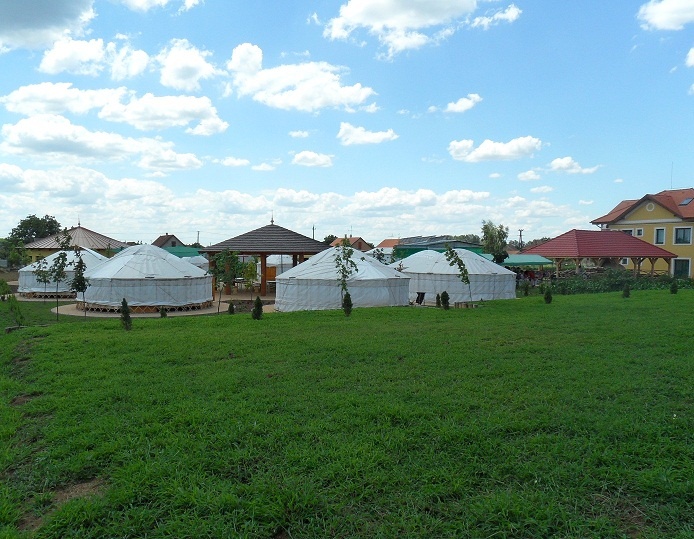 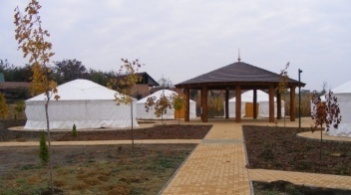 Időtartama: 70 perc
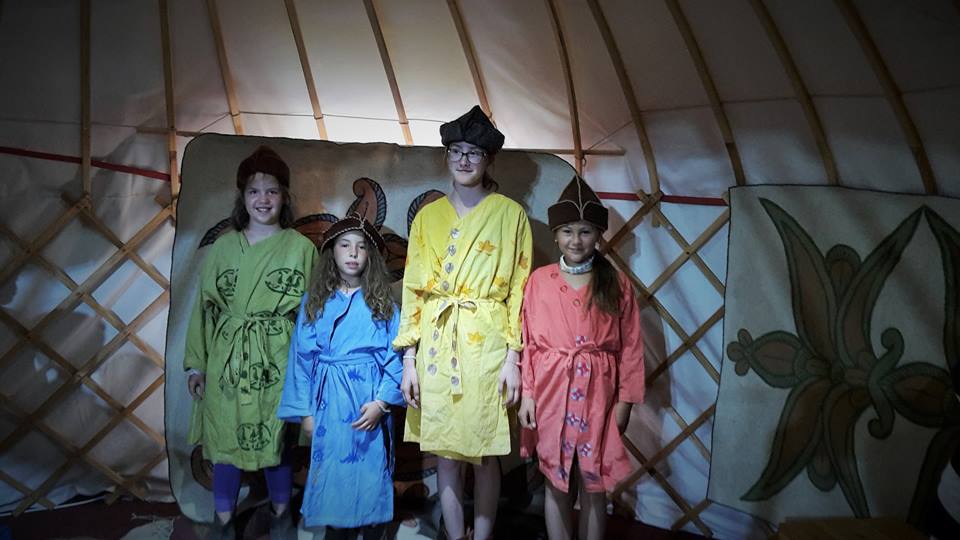 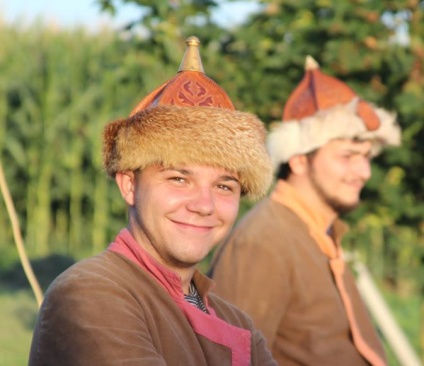 Ajánlott korosztály: 1-8 osztály.
( történelem, rajz és vizuális kultúra, hon és népismeret, technika és életvitel, földrajz, irodalom)
„A csikósok, a gulyások…”
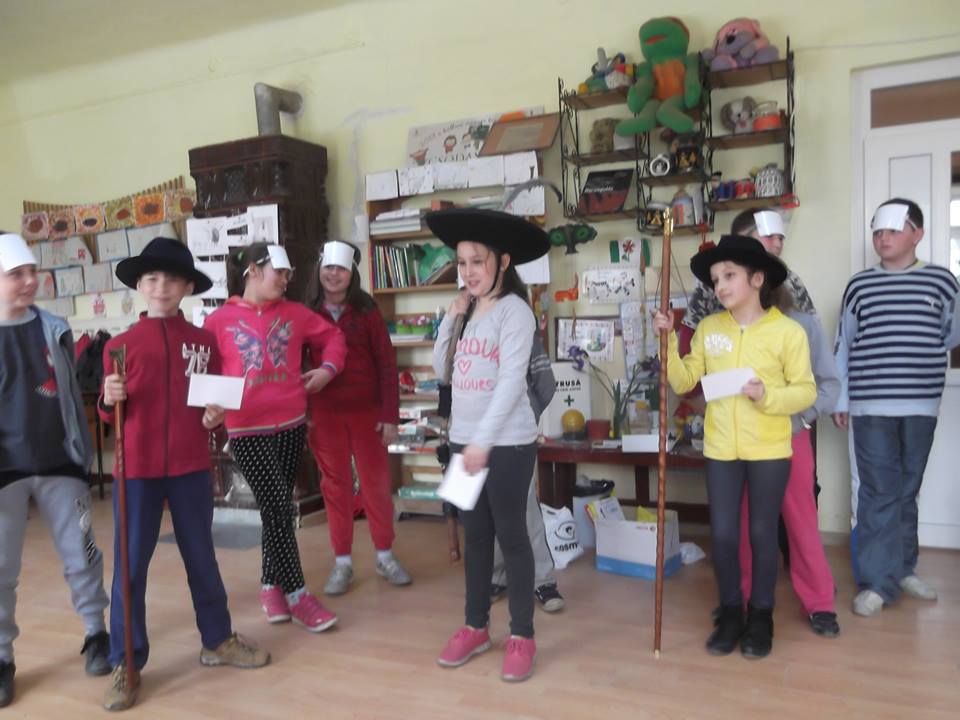 A juhászok, kanászok, gulyások és csikósok élete a régi Alföldön. (népdalokkal, közös játékkal, műtárgy másolatokkal, ostor cserdítéssel )
Időtartama: 90 perc
Ajánlott korosztály: 3–4. osztály, 5–12. osztály.
(hon- és népismeret történelem, irodalom ill. technika és életvitel, ének-zene)
„Virágos kenderem” 
                                   - a kendermagtól a vászonig
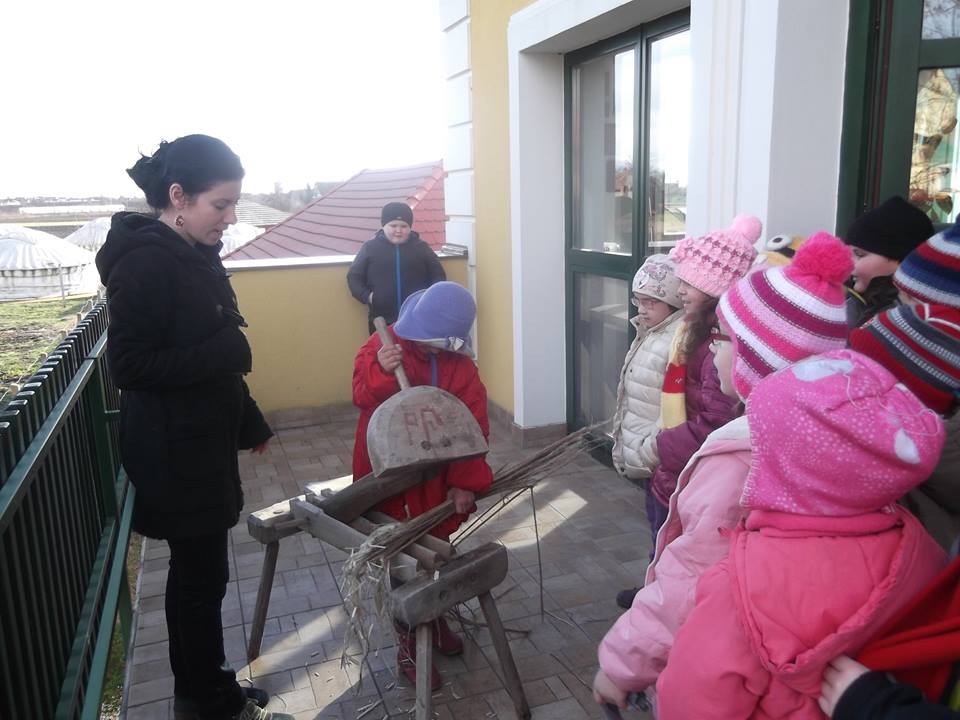 A kender házi feldolgozásának eszközeit, lépéseit ismerhetik meg, próbálhatják ki a résztvevők: törést, tilolást, dörzsölést, gerebenezést, fonást, szövést..
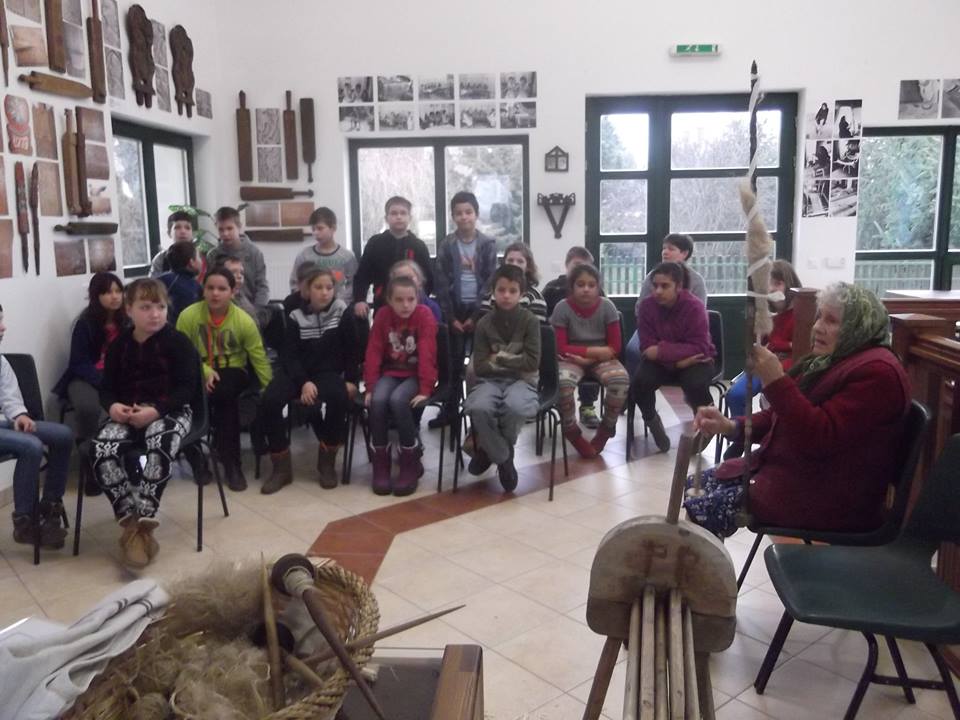 Időtartama: 90 perc
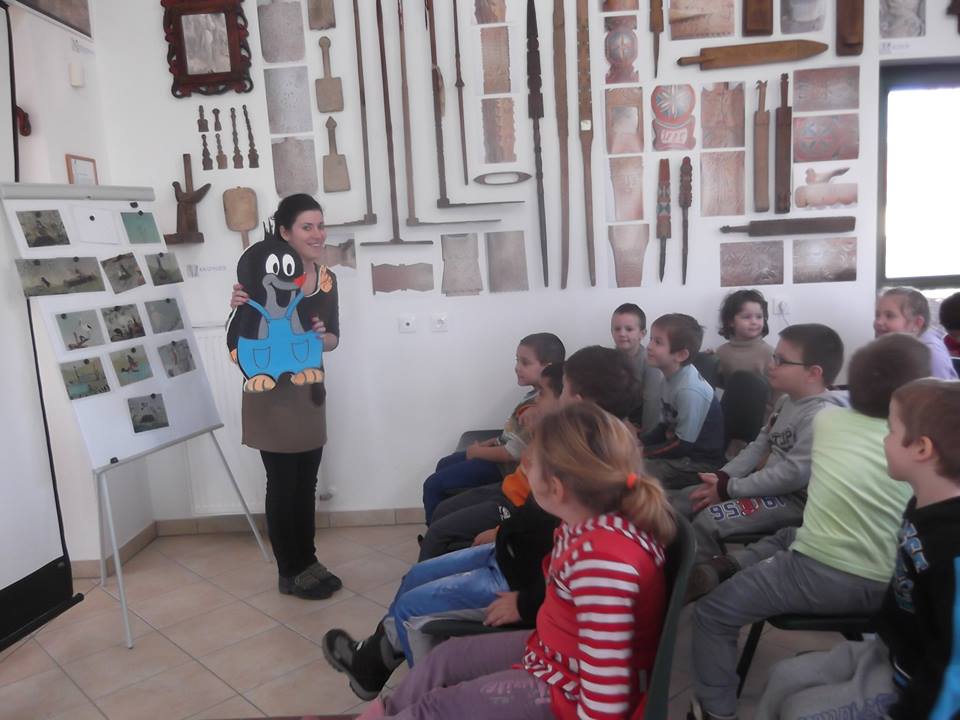 Ajánlott korosztály: óvodások, 1-8 osztály, 
(hon és népismeret, technika és életvitel, ének-zene, irodalom, földrajz, biológia)
Népi játék a Fonóban
Mi az a fonó? Ezt és ehhez hasonló kérdéseket válaszolunk meg a foglalkozás során. A régi udvarlási szokások világát is megmutatjuk a gyermekek számára. 

Megmutatjuk a kender feldolgozás eszközeit, melyeket a fonóban használtak.

Kipróbálhatják a fonóbeli játékokat.  A népi alakoskodás hagyományaiba is bepillantást nyerhetnek a foglalkozáson részt vevők.


Időtartama: 90 perc
Ajánlott korosztály: 4-12 osztály.
(hon és népismeret, technika és életvitel tantárgyakhoz)
Mi a szösz?
Ki ismeri fel a dédszüleink „vasalóját”, a mángorlót? Mire való a fakutya? Hogy használták az ütőfát? Játékos barangolás a régi népélet eszköz világában. Játékos  online kvízeket is kipróbálhatnak. Néhány népi játékot is megmutatunk a gyermekek számára.

Időtartama : 90 perc
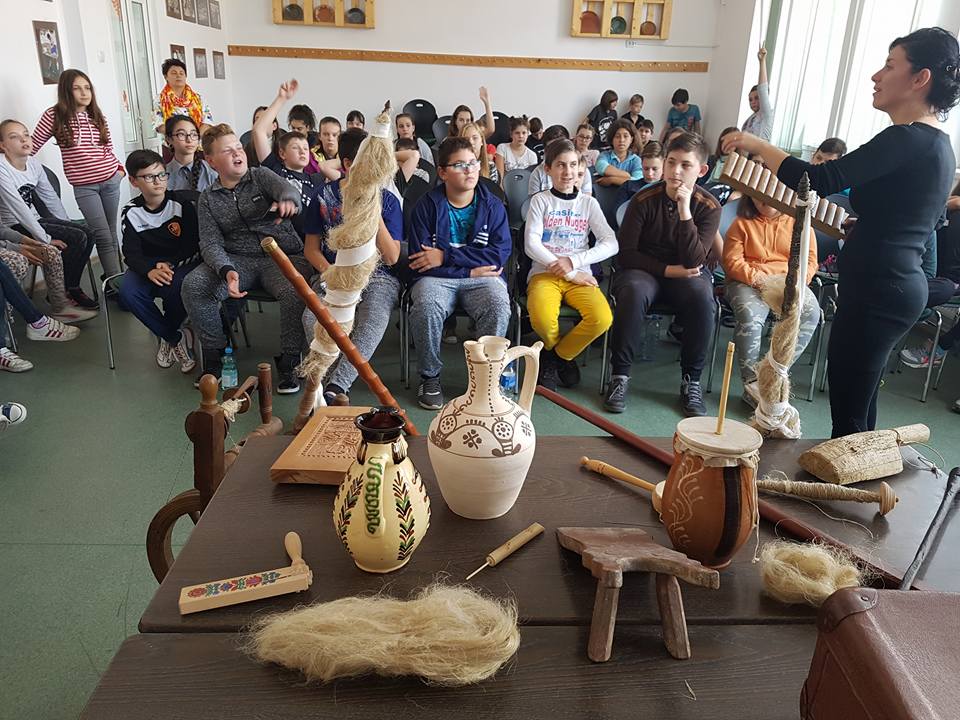 Ajánlott korosztály: 4-12 osztály.
(hon és népismeret irodalom, történelem, technika és életvitel tantárgyakhoz)
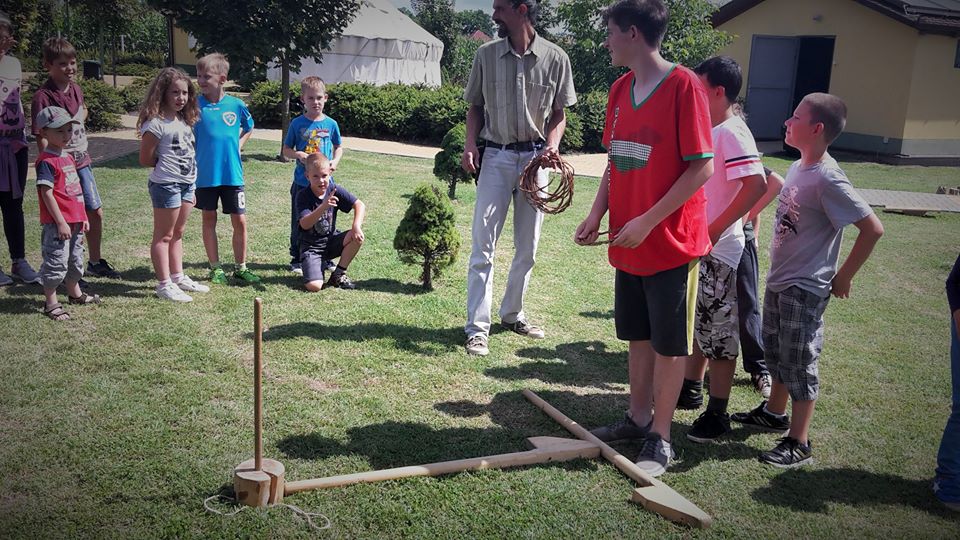 Népi Olimpia
„Hétpróba”
Népi ügyességi és sportjátékok. A foglalkozás végén bajnokot hirdetünk, játszható egyénileg vagy csapatokban.

Időtartama: 60-90 perc
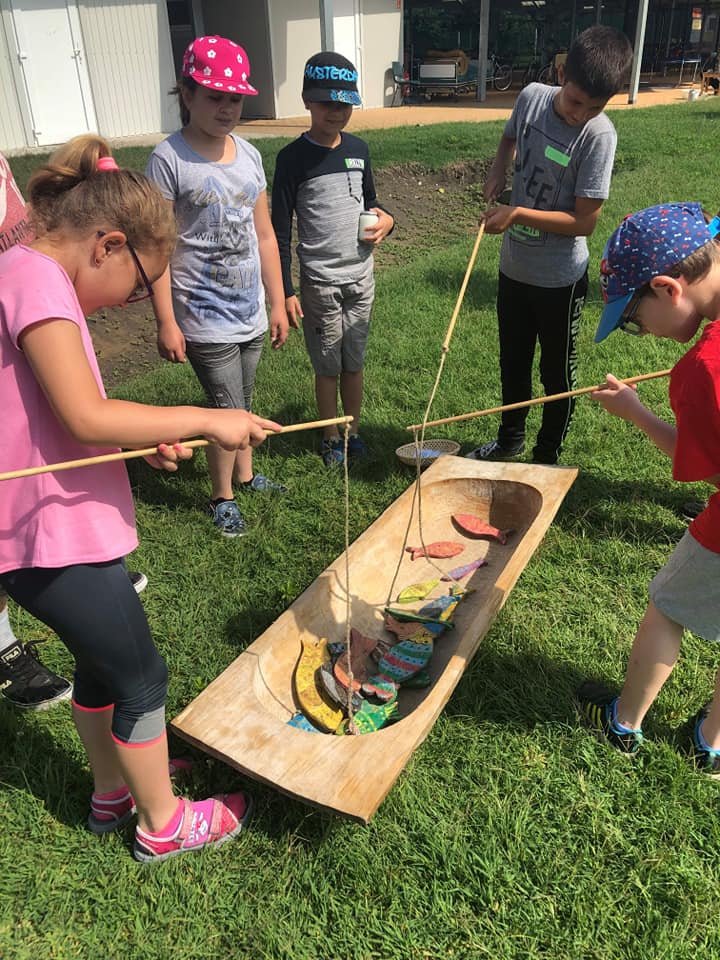 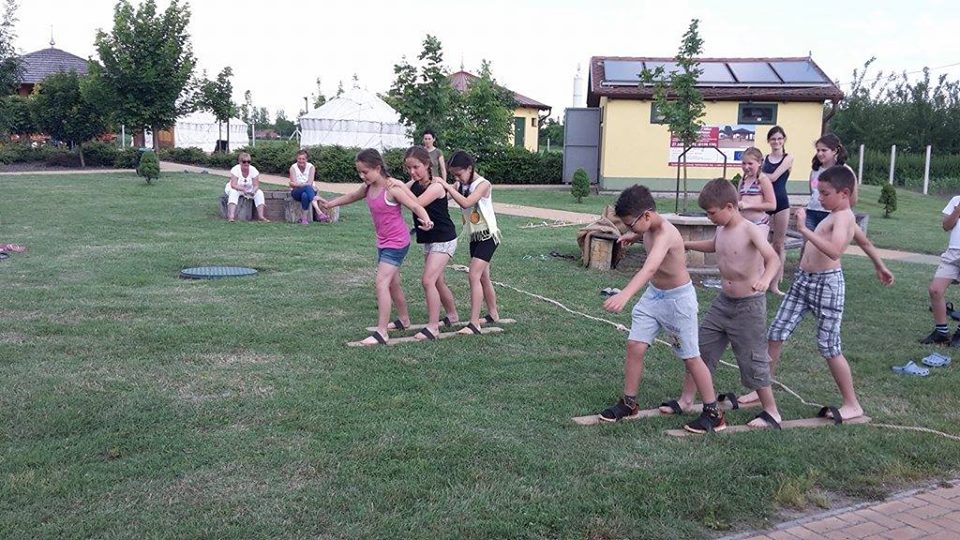 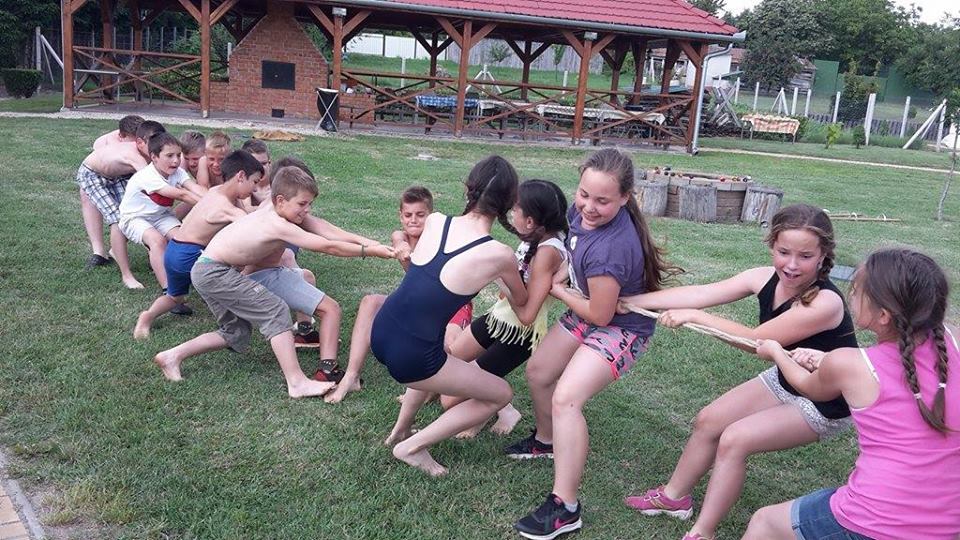 Ajánlott korosztály: óvodások, 1-8 osztály, 9-12 osztály.
(hon és népismeret, technika és életvitel, testnevelés)
Hajdúk hagyatéka
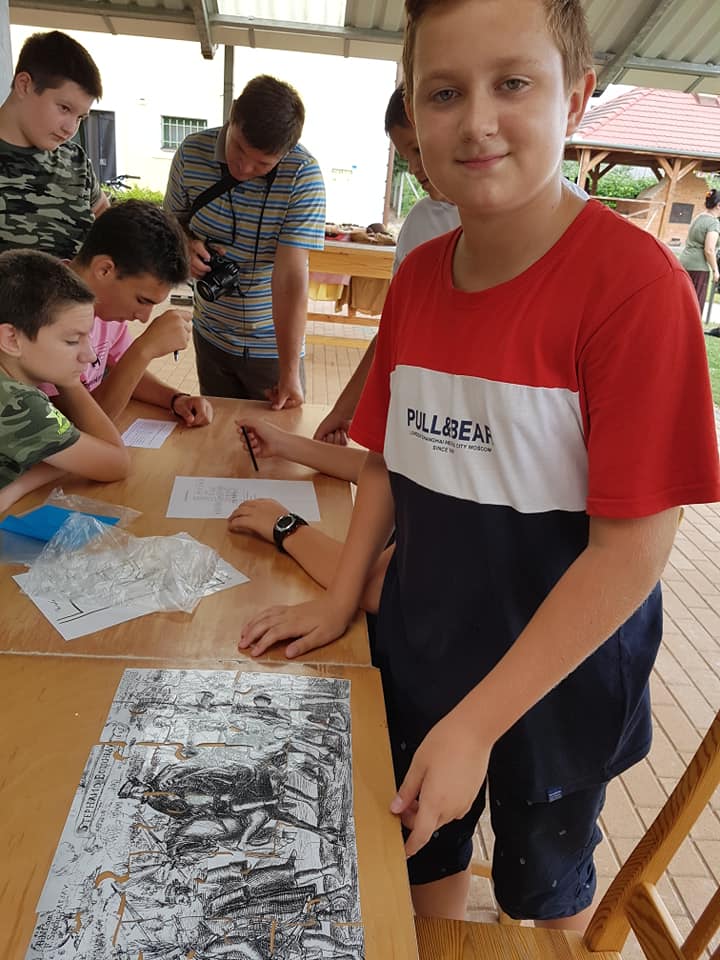 Hajdúk történelmének megismerése ismeretterjesztő, csoportos vetélkedőn keresztül, 
Álmosdi csata imitálásával, beöltözéssel, 
a csata jelenet megjelenítése.

Időtartama: 90-100 perc
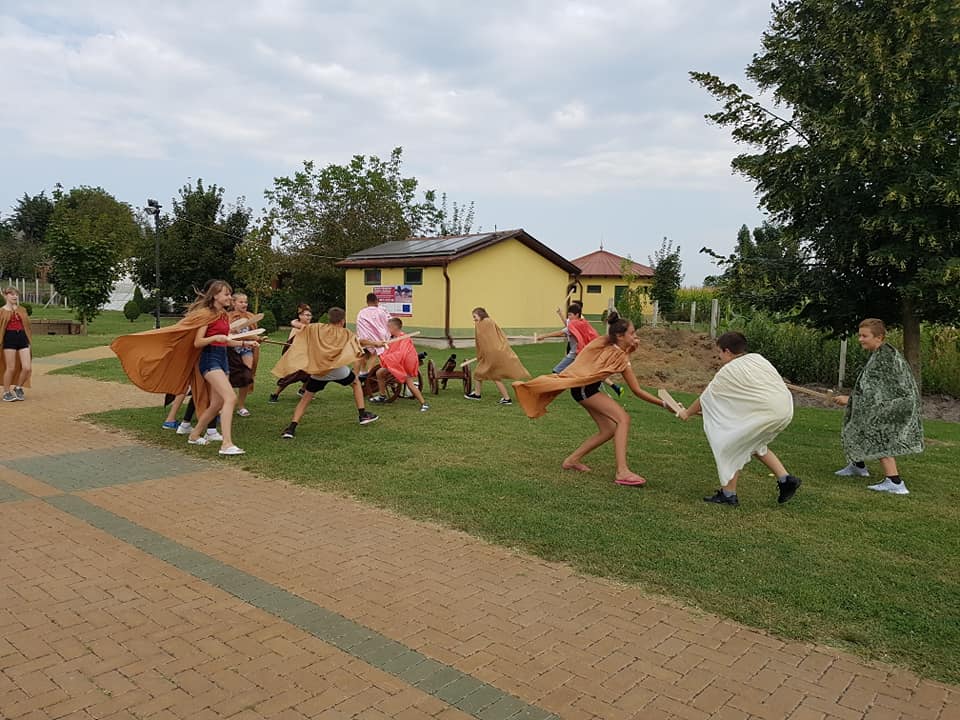 Ajánlott korosztály: 3-12 osztály. 
(történelem, rajz és vizuális kultúra, hon és népismeret, földrajz, irodalom)
Címerek nyomában
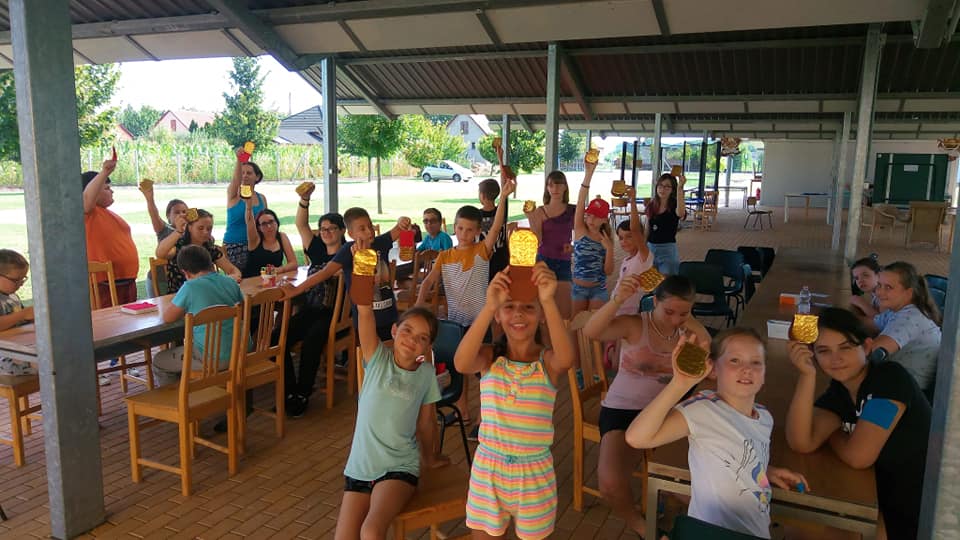 A foglalkozás során a címerek kialakulásával, 
típusaival, jelképeivel ismerkedünk meg

A foglalkozás után lehet választani, hogy címerpajzsot készítenek a gyermekek vagy pedig lovagsisakot és ezt díszítik ki.

Időtartama: 90 perc
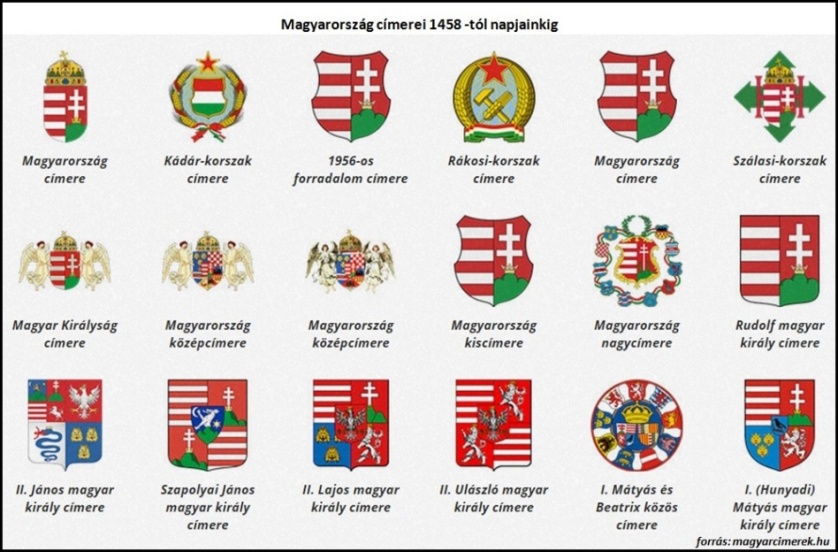 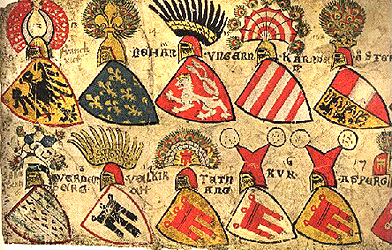 Ajánlott korosztály: 2-12 osztály.
(rajz és vizuális kultúra, hon és népismeret,történelem, földrajz, irodalom, technika és életvitel)
Lovagok Világa
Ki a lovag? Miért visel páncélt? Hogyan zajlott a lovagi torna?  A középkori lovagok világát ismerhetik meg a résztvevők. A foglalkozás végén  fiúkkal lovagi tornán veszünk részt, míg ezalatt a lányok középkori táncokat tanulhatnak. 
A foglalkozáshoz kérhető a sisakkészítő kézműves programunk, melynek során középkori lovagok sisakját készítjük el.  Ezt múzeumpedagógiai órát ajánljuk a Címerek nyomában  programmal.

Időtartama: 90 perc
Ha a Címerek nyomában programmal együtt kérik ideje: 180 perc
Ajánlott korosztály: 4-12 osztály.
(hon és népismeret, technika és életvitel tantárgyakhoz, történelem,irodalom)
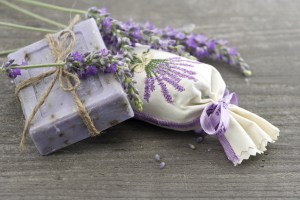 „Elvitte a víz a szappant”
Megismerkedünk a szappankészítés hagyományos technikáival, majd levendulás szappangolyót készítünk.

Időtartama : 70 perc

A foglalkozás kérhető a Dédi Mama Whirpoolja foglalkozással is. A kettő időtartama: 180 perc
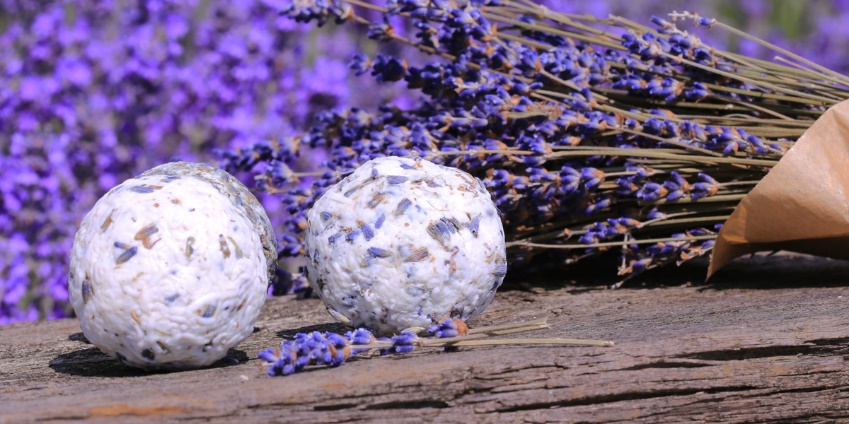 Ajánlott korosztály: 1-12 osztály.
(történelem, rajz és vizuális kultúra, hon és népismeret, technika és életvitel, irodalom)
Papírmerítés
Avagy a papír története Kínától Létavértesig.
A foglakozás során a gyermekek  elkészítik a saját papírjukat. A papír megszáradása után, lehet kérni a lúdtollal történő írást a papírra.

Időtartam: 120 perc



A papír száradási ideje kb. 1 nap,
ezért a foglalkozást elsősorban itt alvós csoportjainknak ajánljuk.
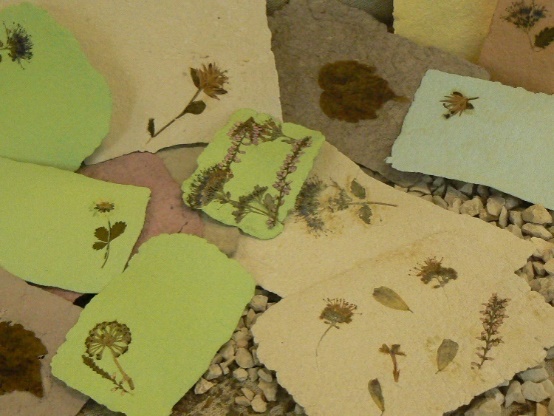 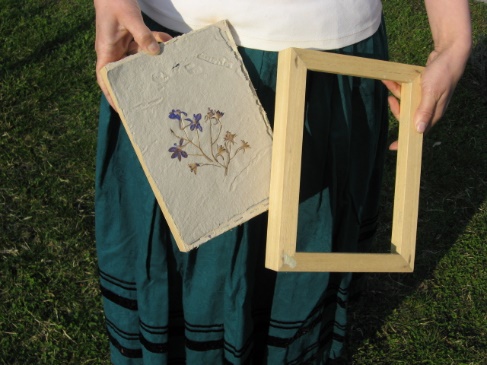 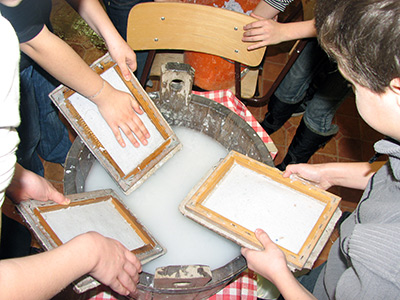 Ajánlott korosztály: 1-12 osztály. 
(történelem,  irodalom,  földrajz,rajz és vizuális kultúra, hon és népismeret, technika és életvitel)
Dequpage technika
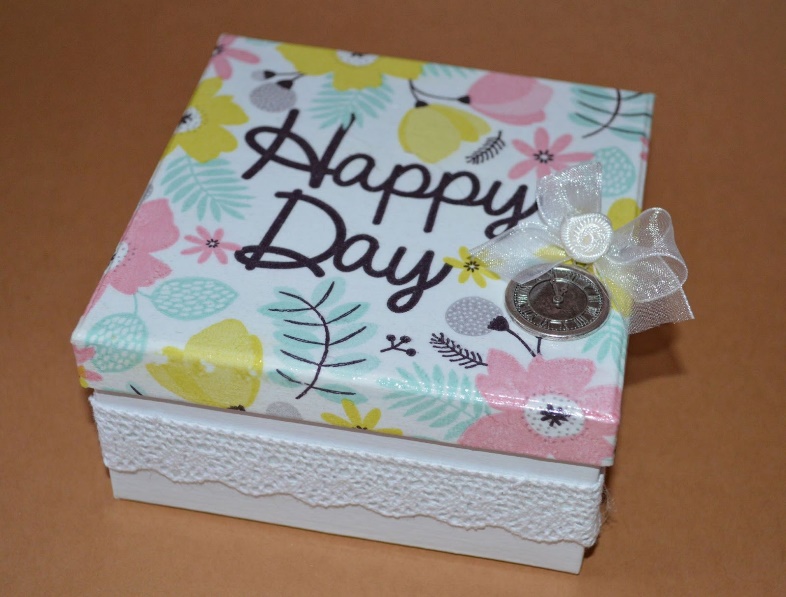 Dequpage szalvéta technikával, ünnepkörökre hangolódva.  Egy kis fakorongot vonunk be, amit a gyerekek hazavihetnek.

Időtartama: 70 perc
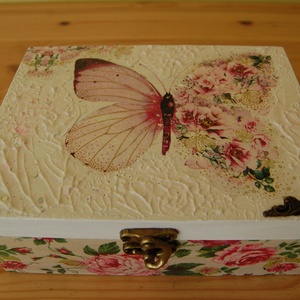 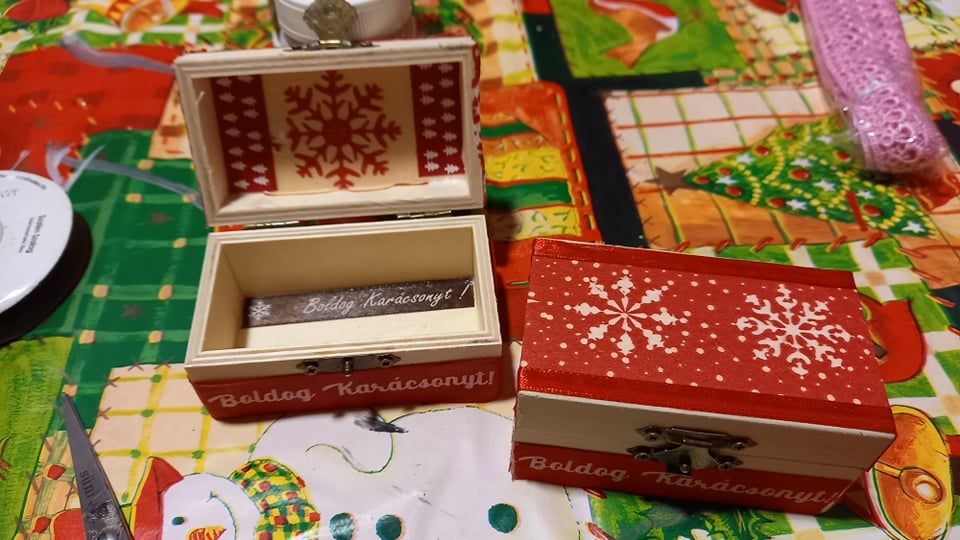 Ajánlott korosztály: 1-8 osztály. 
(rajz és vizuális kultúra, hon és népismeret, technika és életvitel)
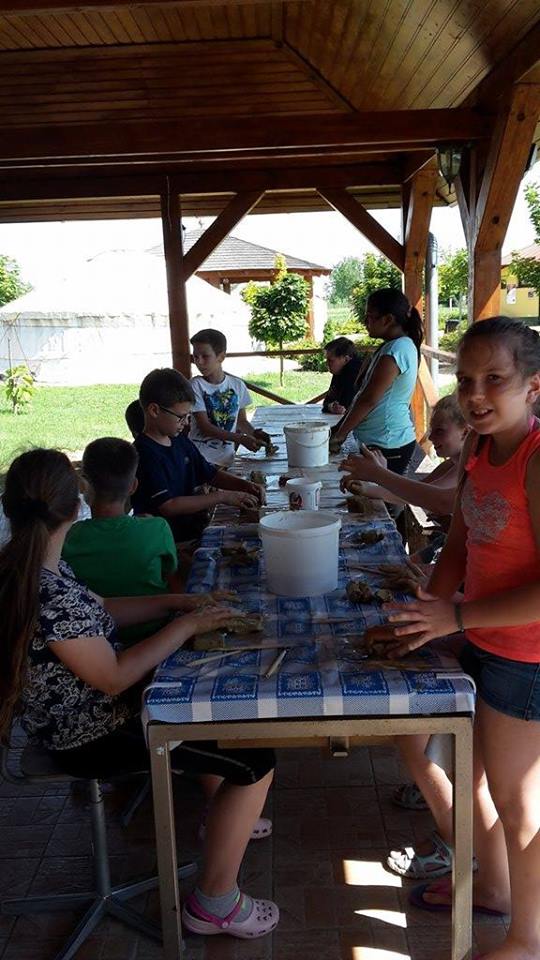 Agyagozás során a résztvevők egy kis agyag golyót kapnak, melyet formázhatnak. Az elkészült alkotások kiégetésére és a korongozás kipróbálására nincs lehetőség. A kész tárgyak megszáradása után  hazavihetik a gyermekek műveiket.

A foglalkozás kérhető a Fazekasok Fazekasközpontok   múzeumpedagógiai foglalkozással. 

Időtartama: 90 perc

 A Fazekasok Fazekasközpontok   múzeumpedagógiai órával együtt időtartama : 120 perc.
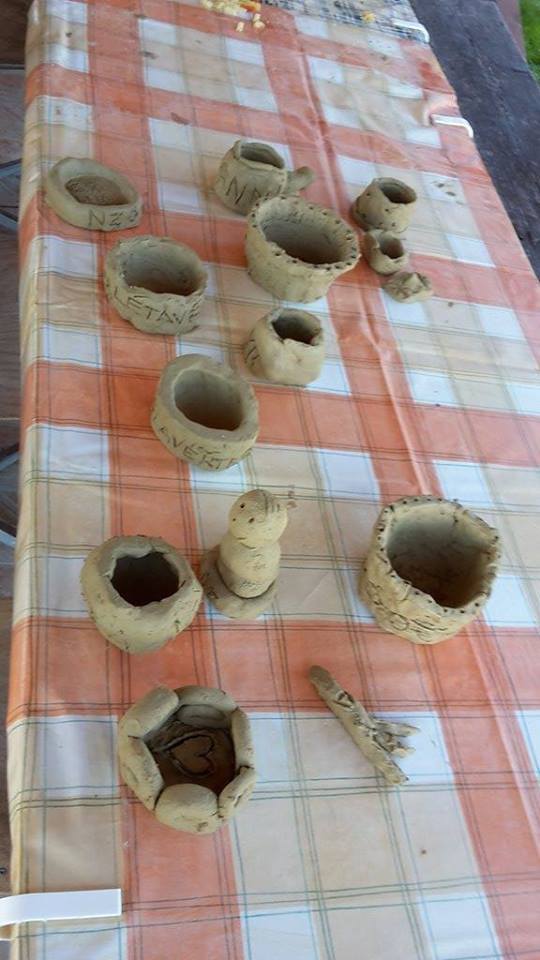 Agyagozás
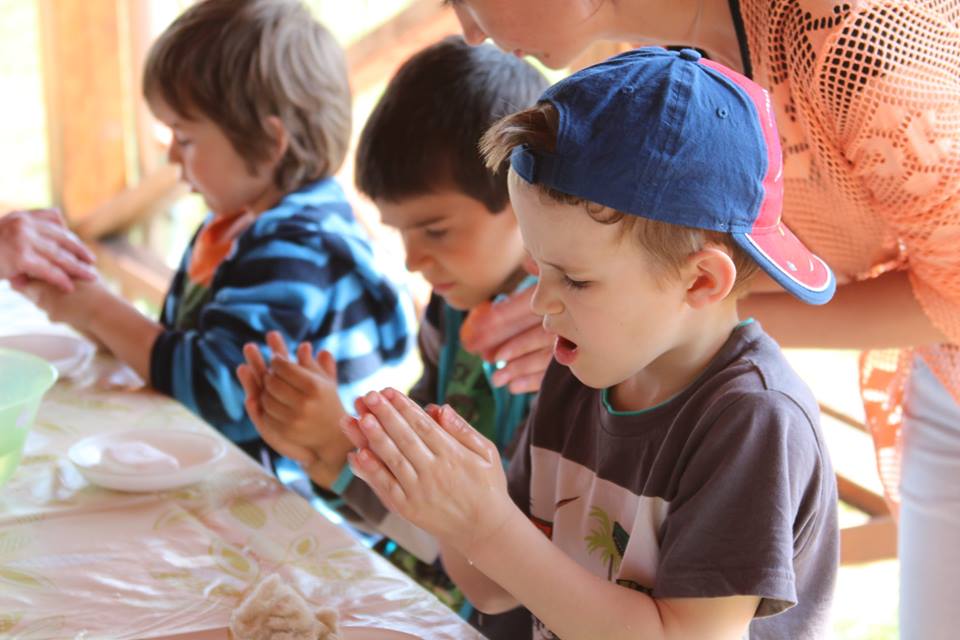 A gyapjú fogalmával ismerkedhetnek meg a résztvevők. Kis golyót vagy tulipánt készítünk a résztvevőkkel.


Időtartama : 90 perc
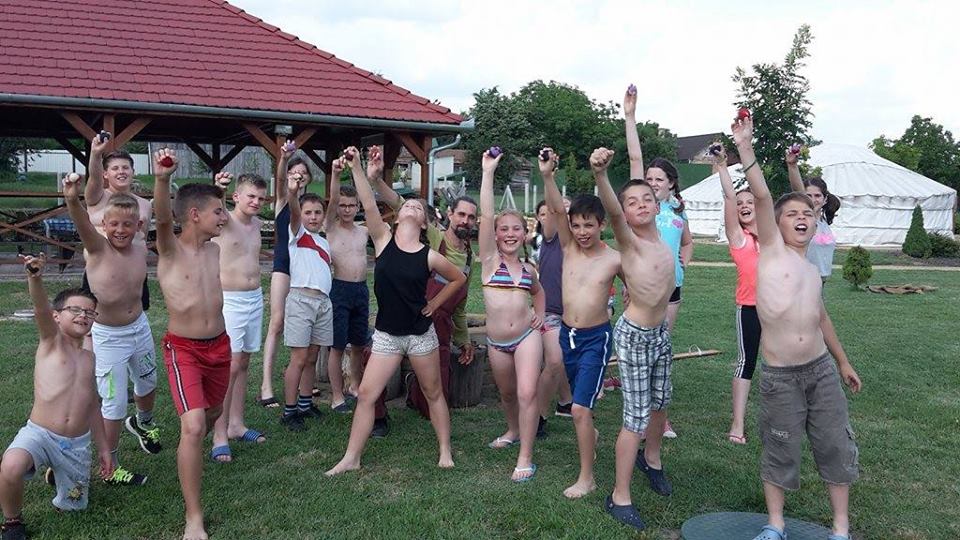 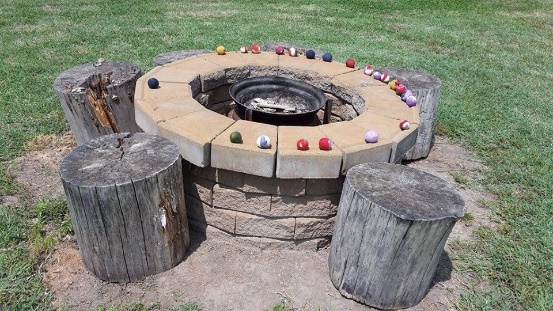 Nemezelés
Tarsolylemez domborítás, tarsoly varrás
A tarsoly honfoglaló őseink jellegzetes táskája volt. Ezt készítjük el a foglalkozás során. 


Időtartama : 90 perc
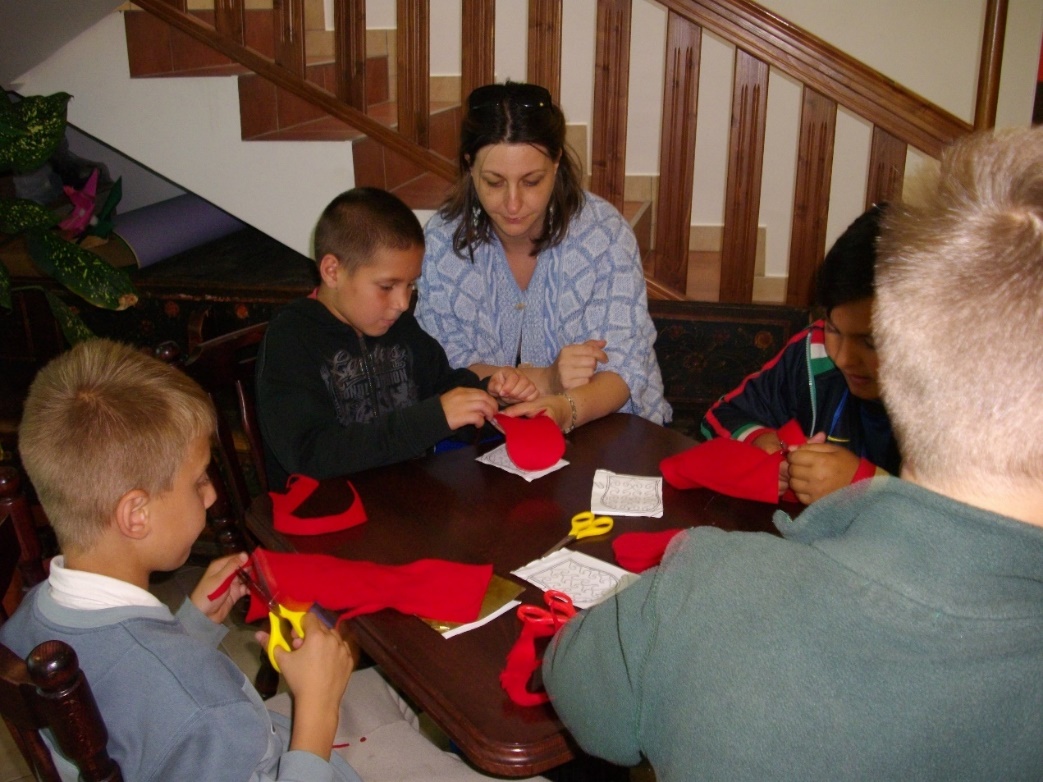 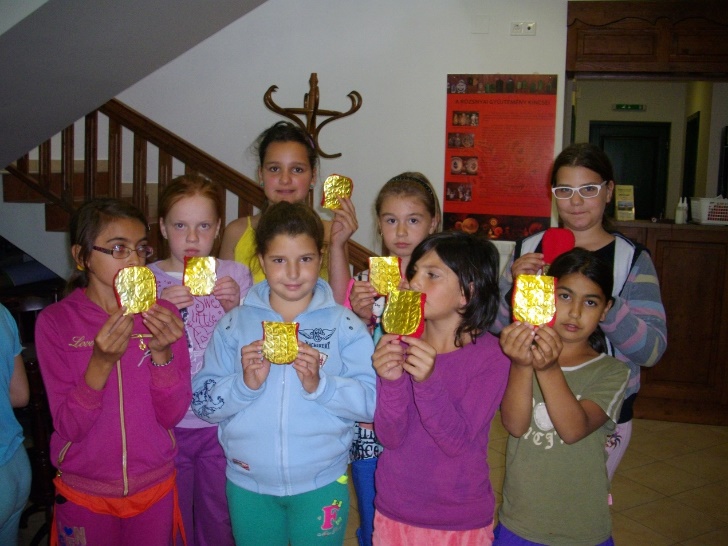 Ajánlott korosztály: 4-12 osztály.
 (rajz és vizuális kultúra, technika és életvitel, történelem, nép és honismeret, irodalom)
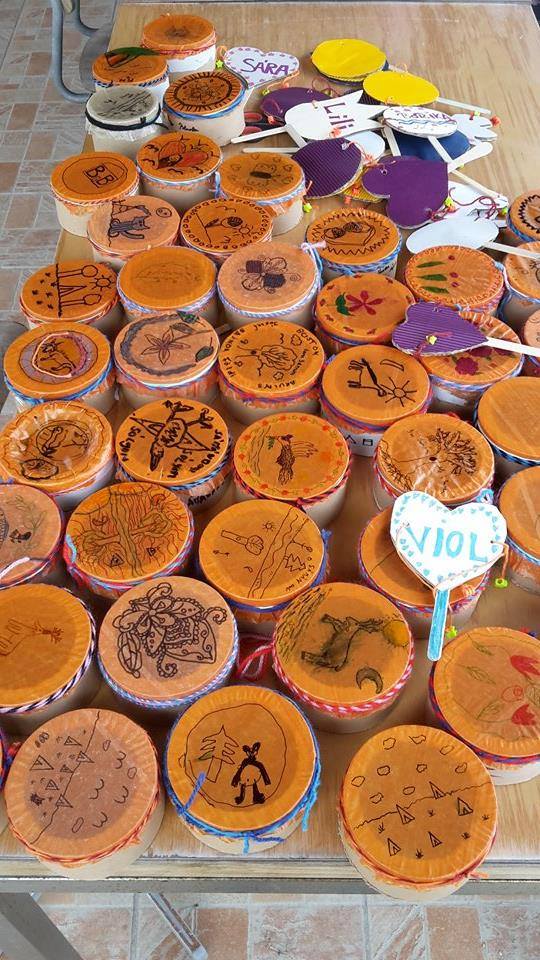 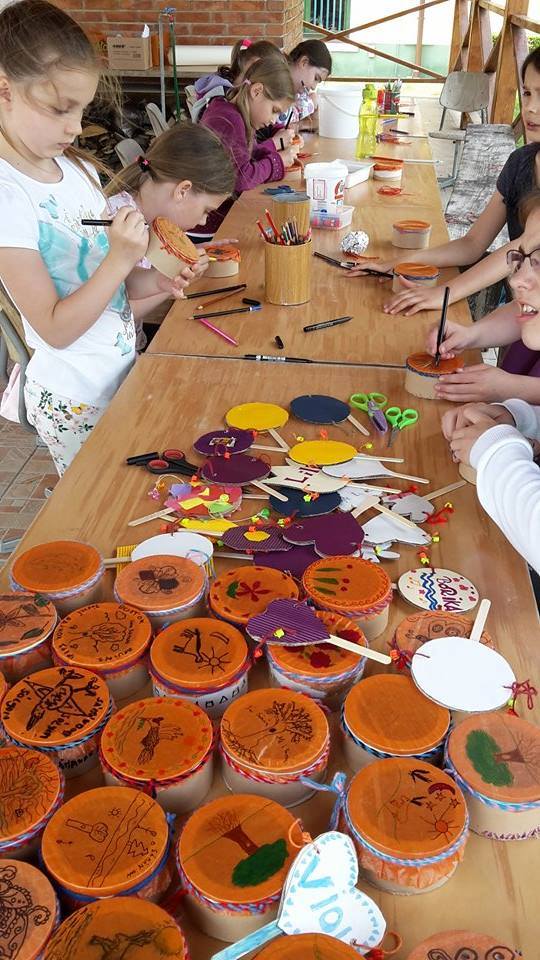 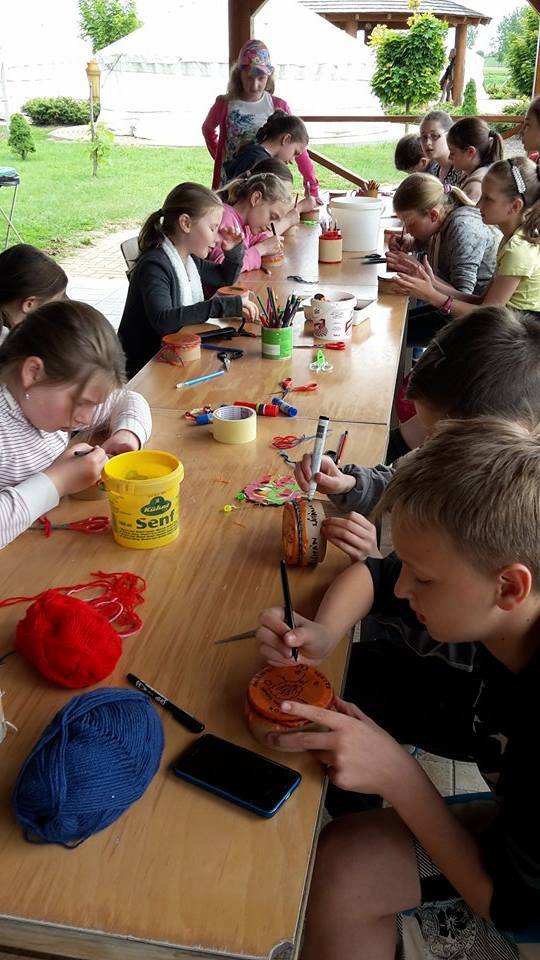 Sámándob, tamburin készítés
A sámánok világába repülünk el egy kicsit a Rozsnyai Gyűjtemény jó öreg Sámánjával. A program során megismerkedhetnek a Táltosok, Sámánok világával és közben elkészítik a Sámánok jellegzetes hangszerét a dobot.

Időtartama : 90 perc
Ajánlott korosztály: 1-12 osztály.
(történelem, rajz és vizuális kultúra, hon és népismeret, technika és életvitel, irodalom)
Pirográfia
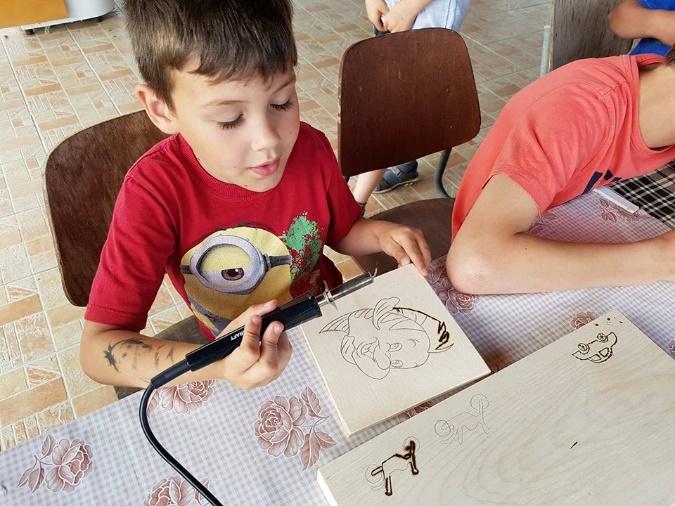 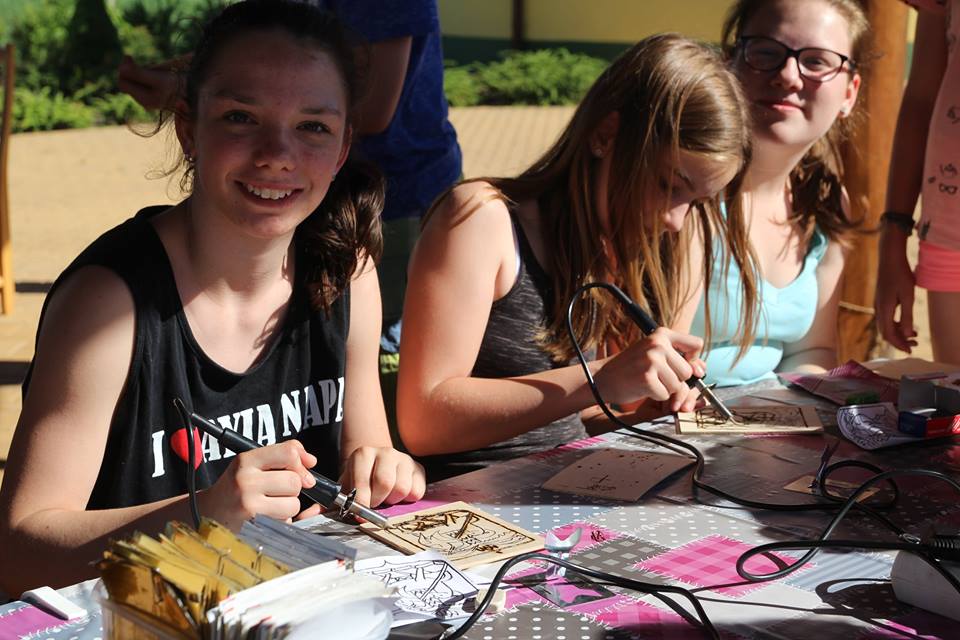 Előre megrajzolt mintákat, illetve gyermekek által rámásolt motívumokat égétnek ki piropáka segítségével a résztvevők.


Időtartama: 90 perc
Ajánlott korosztály: 4-12 osztály.
 (rajz és vizuális kultúra, technika és életvitel)
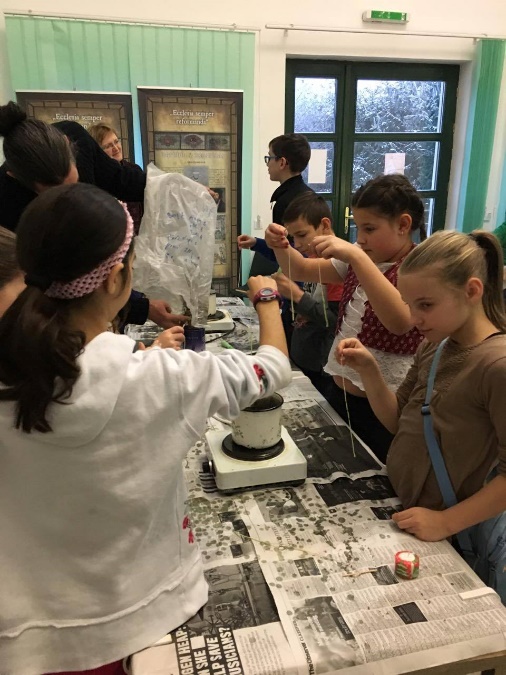 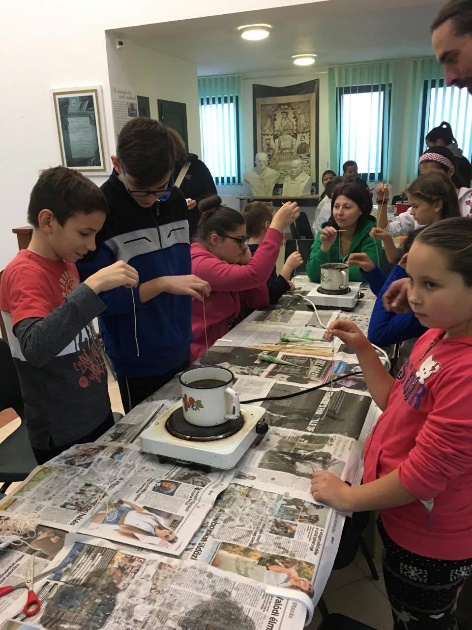 Gyertyaöntés, gyertyamártás
Forró viasz segítségével készítjük el a gyertyánkat. A gyertyát egy kis bébiételes üvegbe tesszük bele. Majd az üveget kidíszítjük.
Időtartama: 90 perc
Ajánlott korosztály: 3 osztálytól ( rajz-vizuális kultúra, történelem, 
technika-életvitel, nép és honismeret, irodalom)
Batikolás, textil festés
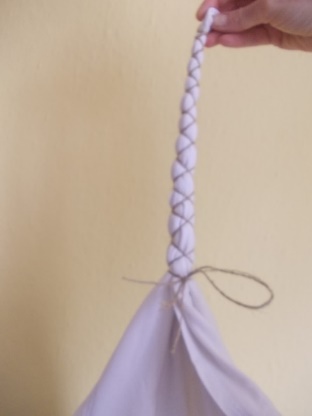 A foglalkozáshoz mindenkinek hoznia kell egy fehér színű pólót.
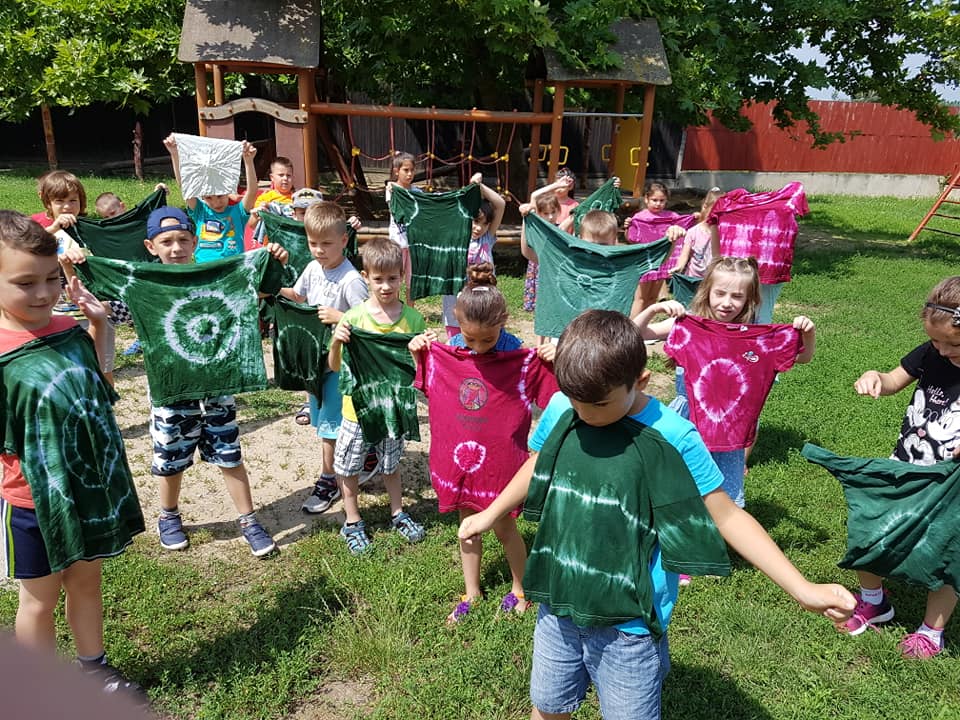 Időtartama: 60 perc + plusz a főzési idő. 
Ajánlott az 1 napra érkező csoportoknak reggel ezzel a foglalkozással kezdeni, így délután megszáradnak a pólók jó idő esetén.
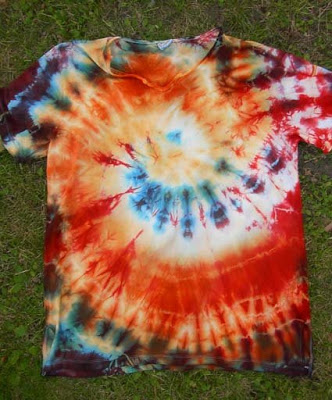 Ajánlott korosztály: 2 osztálytól 
(technika és életvitel )
További kérhető foglalkozások


Csigatészta készítés
Tojásfestés több technikával
Néptánc

Ezek időtartama : 90 perc
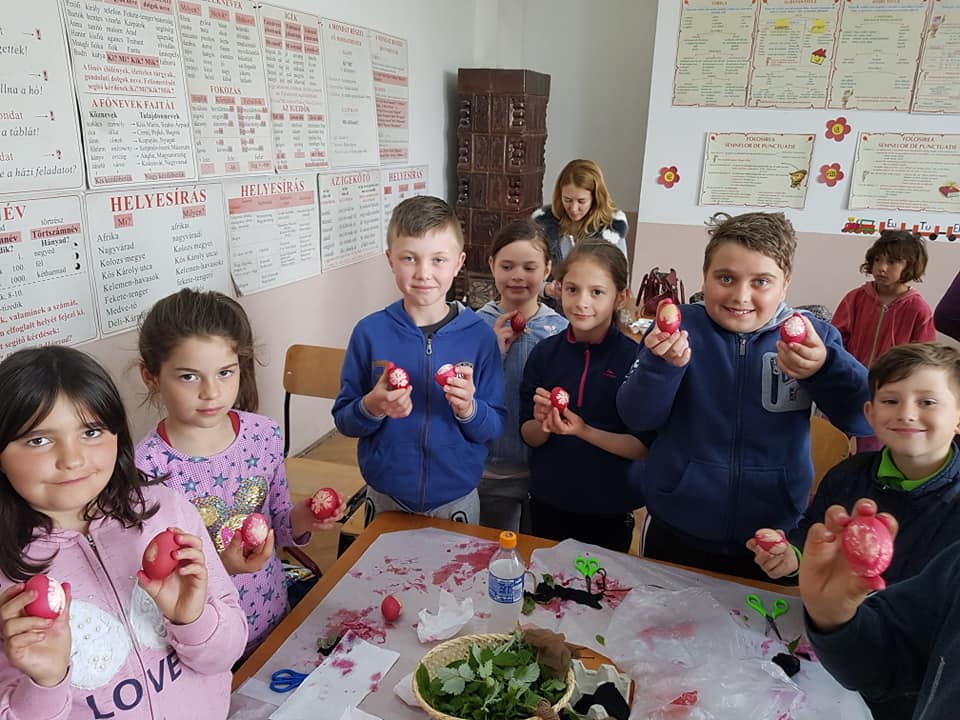 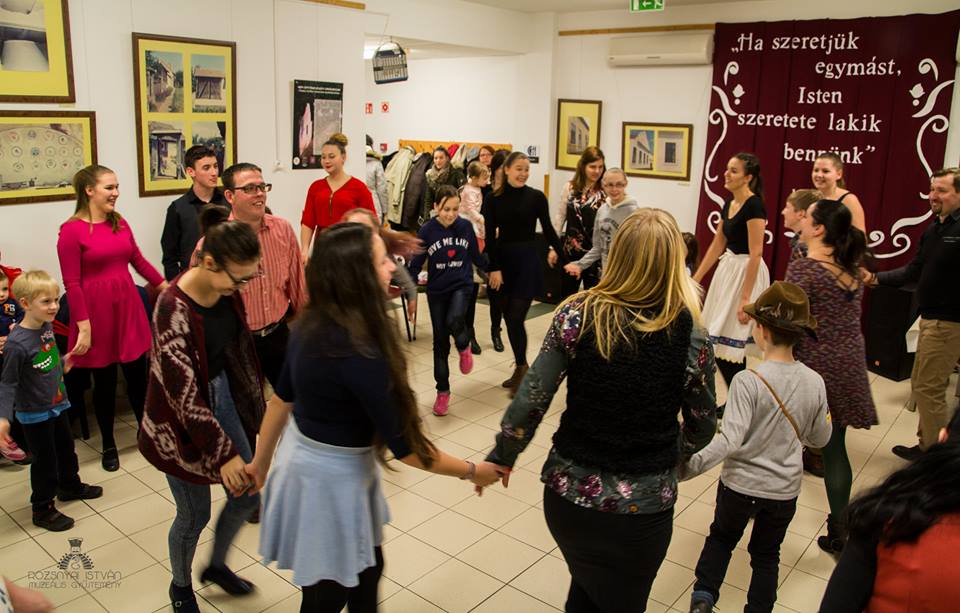 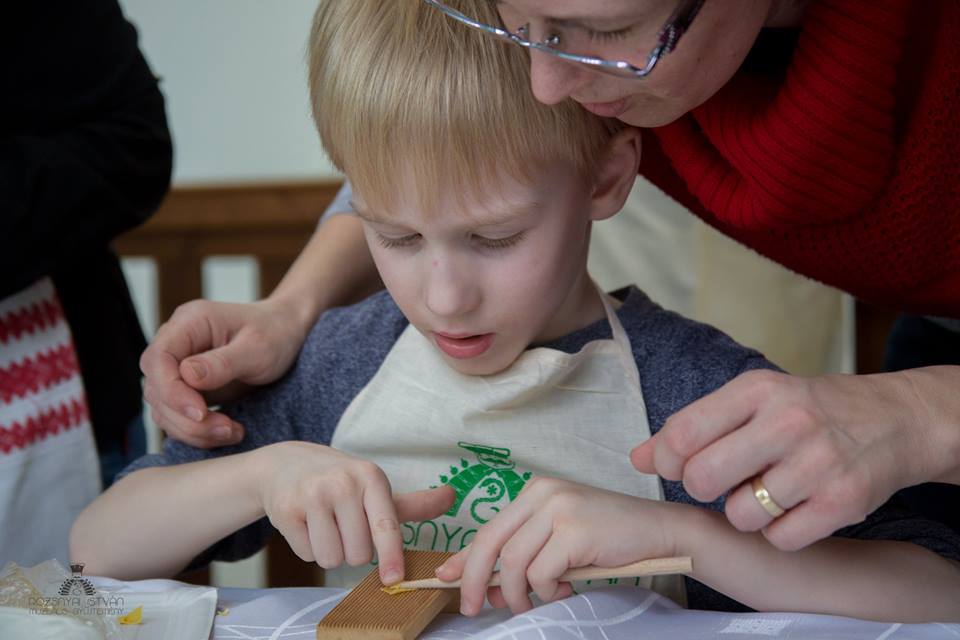 „Mindennapi kenyerünk…”
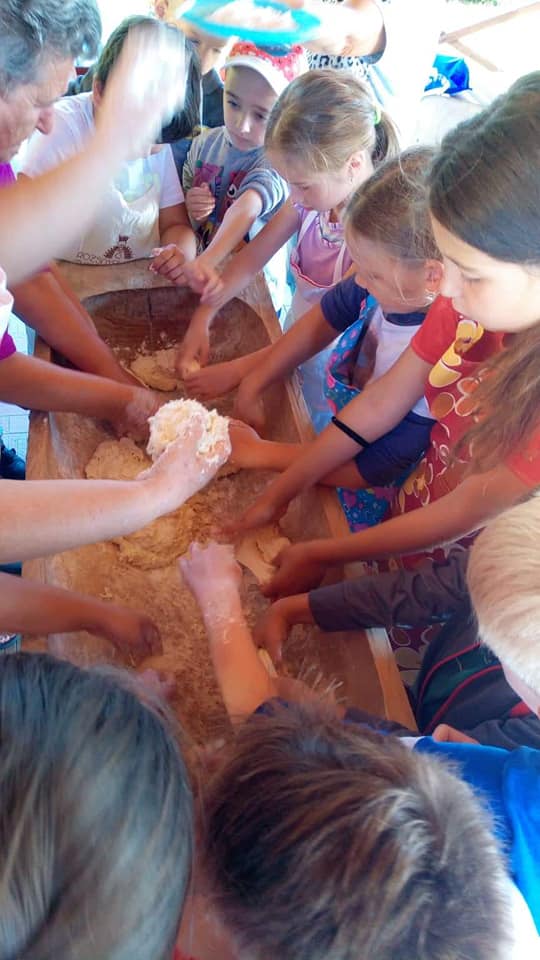 A Vértesi Irinyi Nyugdíjas Körrel felelevenítettük néhány régi 
asszonyi munkát, köztük a kenyérsütés folyamatát, erről készítettünk 
egy rövid kisfilmet, és hozzá kapcsolódó feladatlapot.
 Majd közös kenyérsütésre, kenyérlángos sütésre van lehetőség.

Tematikus napként is igényelhető.
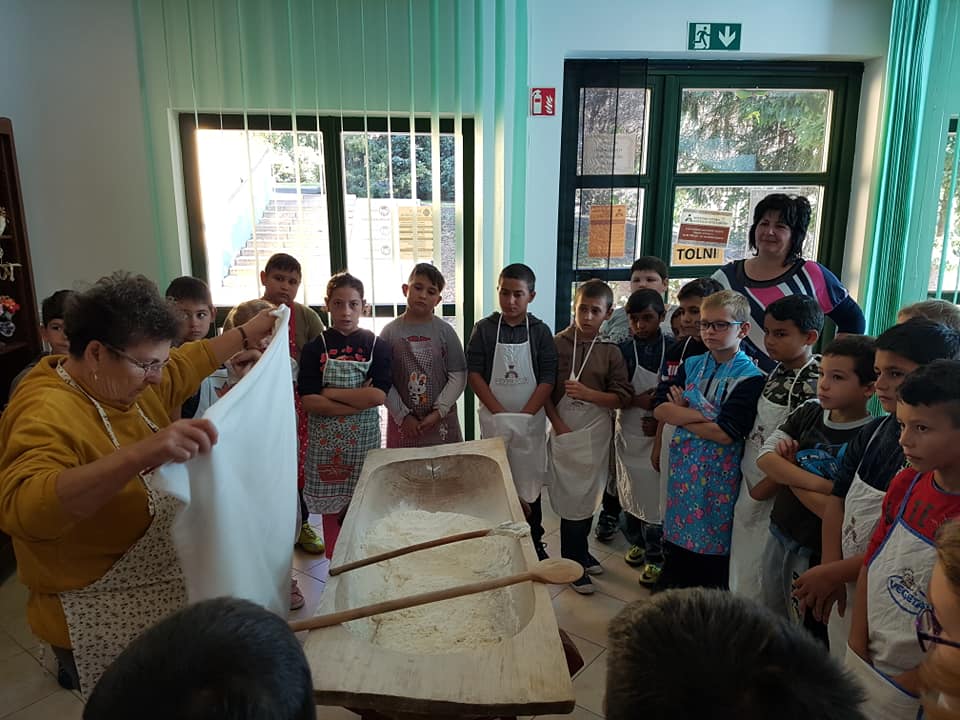 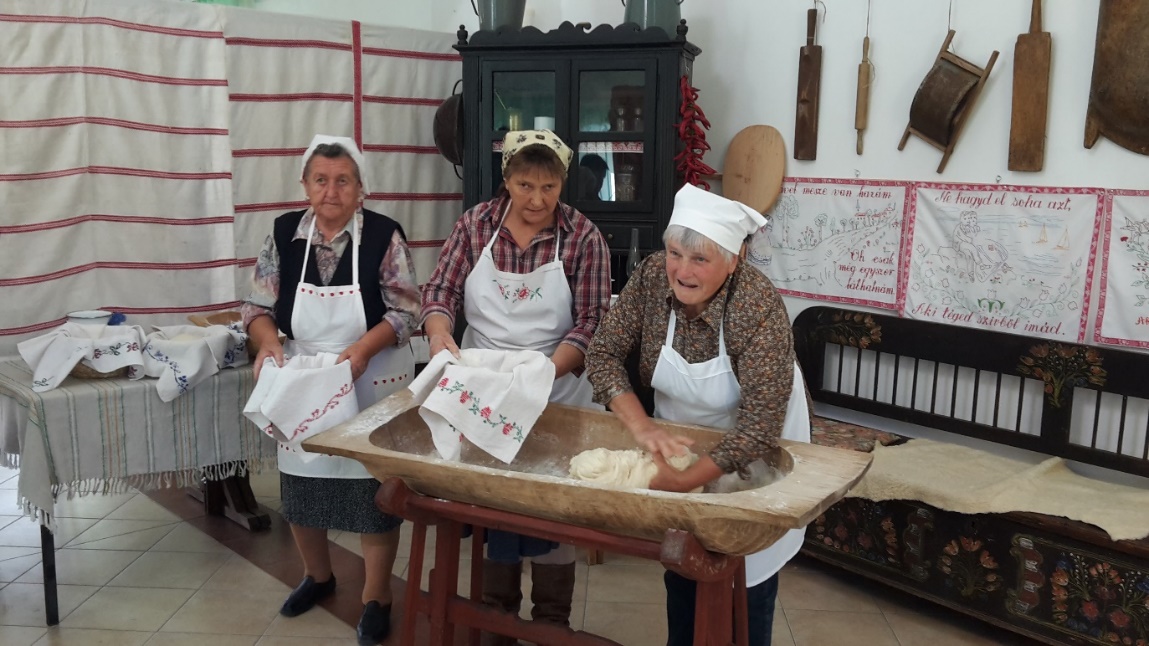 Ajánlott korosztály: 1-8 osztály, 
(rajz és vizuális kultúra, hon és népismeret, technika és életvitel)
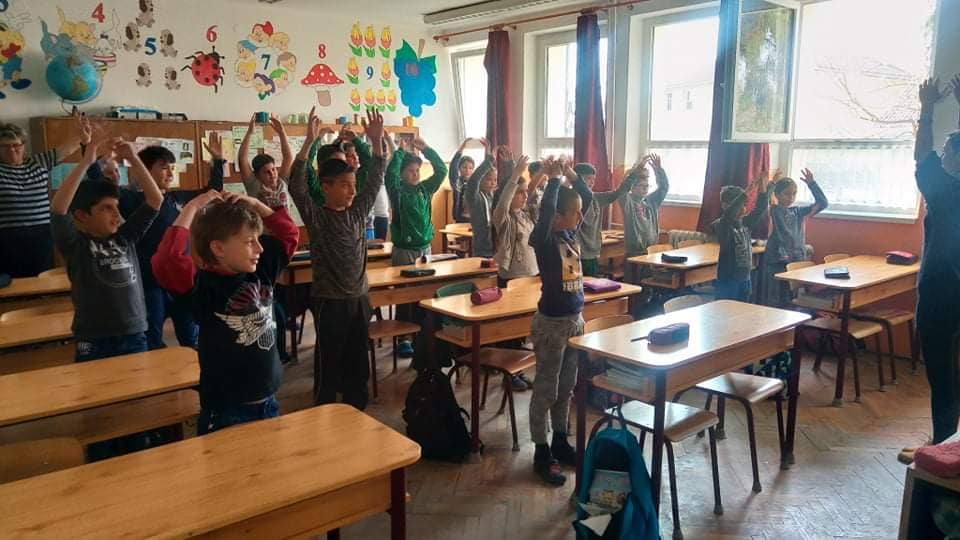 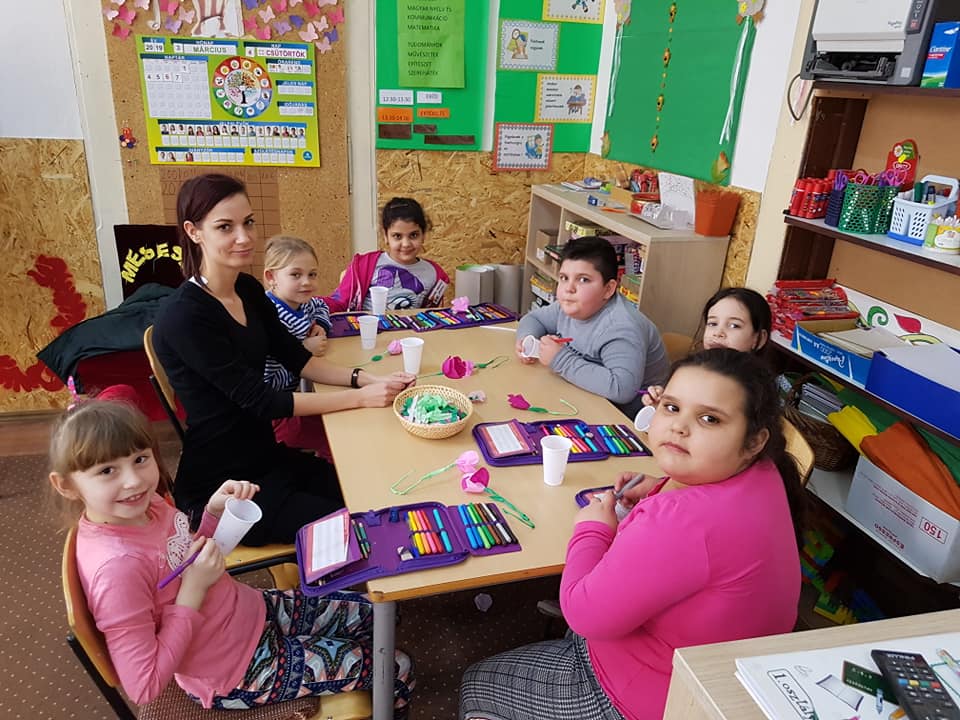 Utazómúzeum
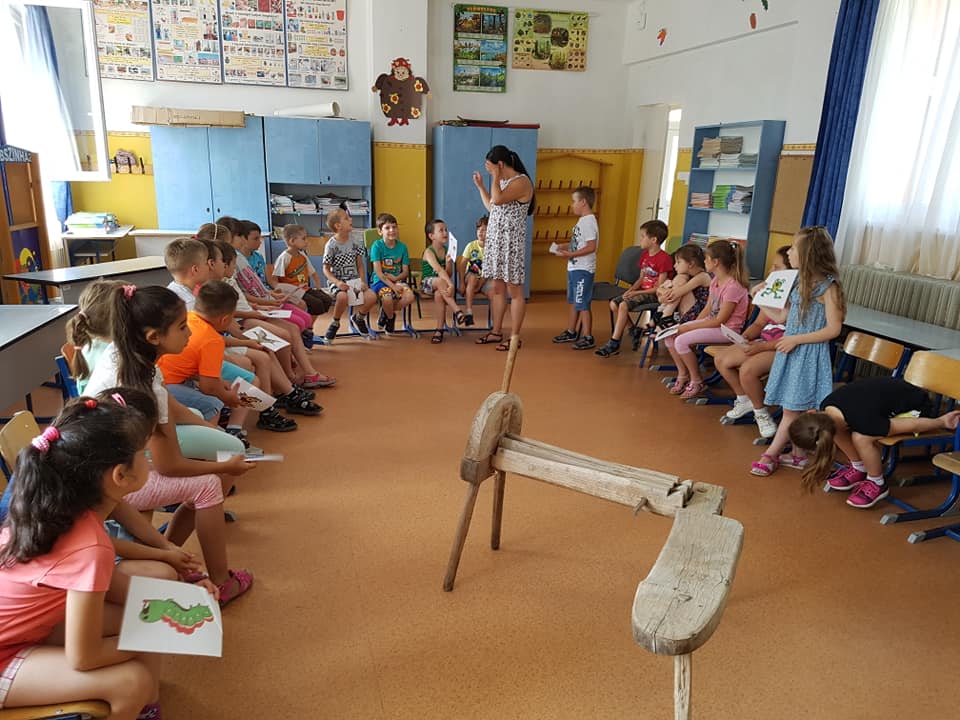 Ha a hegy nem megy Mohamedhez, 
Mohamed megy a hegyhez! 

Házhoz visszük foglalkozásaink!
Hasznos tanácsok a tanároknak
1 napos kirándulás  során
Létavértesre, bérelt busszal Bánkon keresztül 40 perc  időtartamú az út Debrecenből. A megye több településéről is 50-90 perc között ide lehet érni.  Egy 9:00 órás érkezés és egy legkésőbb 15:00 órai indulás esetén maximum kettő foglalkozás fér bele az időbe. Nagy létszámú, 50 főnél több fős csoport esetén ugyanezekkel az időpontokkal számolva, csak 1 foglalkozás fér bele, mert ilyen sok gyermeknél csoportbontásban tartjuk meg azt. Üzemeltetünk egy kis büfét is gyerekbarát árakon. A büfézésre legalább 30  percet kell számolni. Minél többen vannak a gyermekek, annál több időt vesz igénybe. (50-90 fő-50-60 perc) . Érdemes ezekkel az időintervallumokkal kalkulálni az ide tervezett kirándulást is

Intézményünk konyhája  ebédet is biztosít vendégeink részére. A konyha csak normál menüt készít, ezért a különböző ételérzékeny gyermekeknek maguknak kell az étkezésről gondoskodni. A gyűjteménynél van hűtő, ebbe a hozott ételt be lehet tenni és ebéd előtt mikróban meg tudjuk melegíteni. Az ebéd időpontja 12:30.  Az étkezés létszámát a kiküldött megrendelőlapon kell megadni.  A megrendelőlapon feltüntet létszámon  változtatni nem áll módunkban.
Hasznos tanácsok a tanároknak
Több napra érkezőknek
Létavértesre, bérelt busszal Bánkon keresztül 40 perc  időtartamú az út Debrecenből. A megye több településéről is 50-90 perc között ide lehet érni.  1  napra  2-3 foglalkozást javaslunk a gyermekek számára.

Intézményünk konyhája 3-szori étkezést biztosít táborozóink részére. A konyha csak normál menüt készít, ezért a különböző ételérzékeny gyermekeknek maguknak kell az étkezésről gondoskodni. A gyűjteménynél van hűtő, ebbe a hozott ételt belehet tenni és ebéd vagy vacsora előtt mikróban megtudjuk melegíteni. Az étkezések időpontja 7:00 reggeli, ebéd 12:30, vacsora 17:30. Az étkezés létszámát a kiküldött megrendelőlapon kell megadni.  A megrendelőlapon feltüntet létszámon  változtatni nem áll módunkban. Hétvégén a konyha meleg vacsorát nem tud biztosítani.

Hétvégén nem tudunk foglalkozásokat tartani, ezért elsősorban olyan csoportok érkezését várjuk, akik csak szállást kérnek. Létavértesen több kiállítás és program helyszín működik ( Bábkincstár, Vizivágóhíd, Irinyi kiállítóterem, Pöttöm major). Ezekre a helyszínekre nálunk nem tudnak időpontot és foglalkozást foglalni. 
  A foglalkozásokat és a szállást minden hétköznap 8.00-16.00 óráig lehet foglalni az alábbi telefoszámon: 06301999437

Üzemeltetünk egy kis büfét is gyerekbarát árakon. A büfézésre legalább 30  percet kell számolni. Minél többen vannak a gyermekek, annál több időt vesz igénybe. (50-90 fő-50-60 perc)
Erzsébettáboros csoportok számára tematikus nap ajánlatok
Jurtás tematikus nap.  A jurta világához kerülhetnek közelebb a gyermekek. Ide  a Jurták népe című foglalkozást, Sámándob készítést, Süvegkészítést, és Tarsoly varrást, Nemezzel történő kézműveskedést ajánljuk ki. Ezeket a programokat utazó múzeumként az iskolákban is megtudjuk tartani.
Világ népei tematikus nap.  A világ népeinek hagyományai foglalkozást tanácsoljuk délelőttre. Délutánra pedig Világ népeinek tánca  programot javasoljuk. Ezt a napot is megtudjuk tartani külsős helyszínen is.
Népi tisztálkodó nap. Levendulás szappankészítést és A Dédi Mama Whirpoolja című programokat kínáljuk .  Népi vetélkedő a tisztálkodással kapcsolatban.
Lovagkor tematikus nap. A lovagok világa mellett a címerek világával ismerkedhetnek meg a résztvevők. A fiúk kipróbálhatják a lovagi tornát.
Tantestületi csoportok számára ajánlatok
Várjuk szeretettel a tantestületi csoportok kirándulását. Lehetőség van főzésre a csoportok által kemencében, bográcsban vagy  intézményünk konyhája vállalja a csoportok ebédeltetését.  A múzeumpedagógiai foglalkozások a tantestületek számára is elérhetők. Külsős szolgáltatók által tudunk szekerezést is szervezni, illetve a többi kiállítóterem ( Templomtörténeti kiállítás a Vértesi Református templomban, Irinyi kiállítóterem, Bábkincstár, Vizivágóhíd, Szőlőskerti tájház)megtekintését is megtudjuk szervezni előre egyeztetés után. Ezen helyszínek árairól kollegáink adnak bővebb tájékoztatást.
A többi kiállítás megtekintése gyalog, saját kocsival és szekérrel lehetséges. A Szőlőskerti tájház megtekintése  gyalog nem lehetséges , mert a tájház és a múzeum között legalább 5-km a távolság

Amennyiben a csoport nem kér tőlünk foglalkozást csak a helyszínt, akkor 
helyszín használati díjat számolunk fel. Ennek díja : 20.000 ft
Létavértesre közlekedő helyközi jártok a Jurtatáborhoz és a Rozsnyai Gyűjteményhez
A 48km-es Vámospércs felé közlekedő járat nem jó a jurtába érkező csoportoknak, mert az nem érinti minden esetben vértesi város részt ahol a jurták vannak. Abban az esetben ha érintené is, akkor az több mint 1 órás utazást jelente és jóval drágább is úgy a buszjegy.
Érdemes jelezni a csoportoknak az Autóbuszállomáson, hogy mikor, melyik járattal érkezik a csoport. Mert ekkor a volántársaság csuklós buszokat állít be arra a járatra.
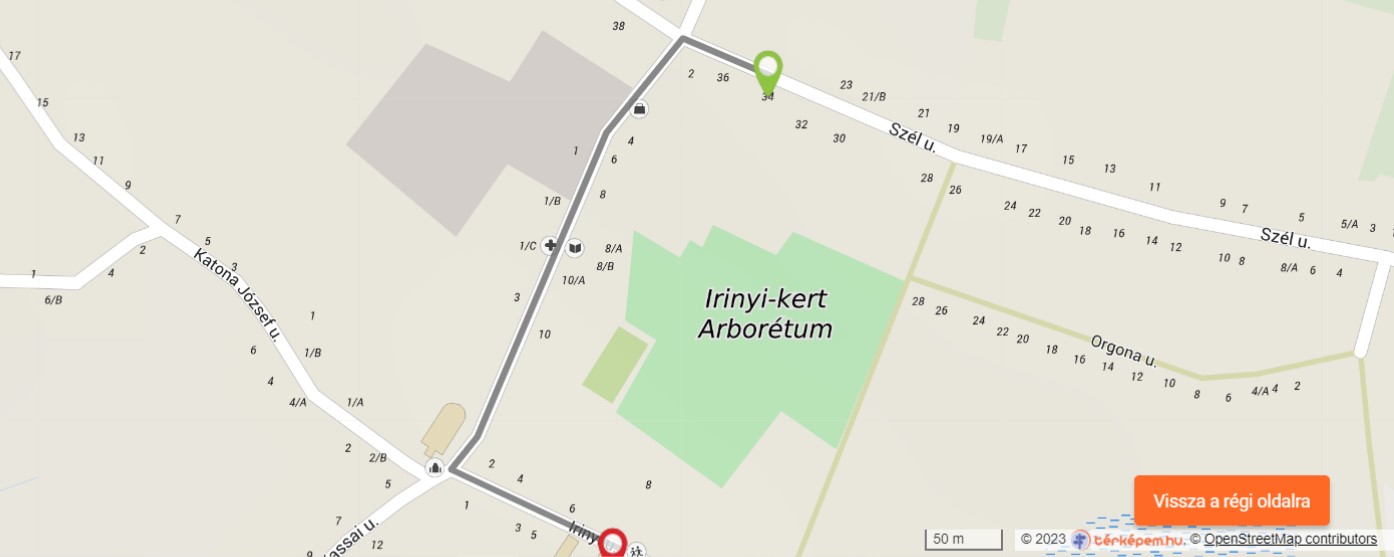 Bánk felől érkező busszal eljutás gyalog a Rozsnyai Gyűjteményhez és a Jurtatáborhoz
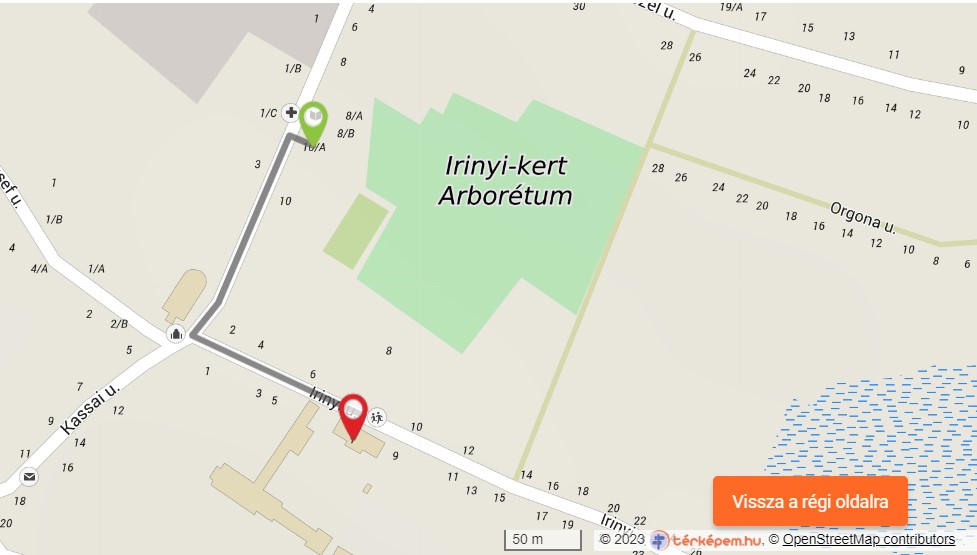 Kassai utcai megállóba történő érkezés estén eljutás gyalog  a Táborba és a Rozsnyai Gyűjteményhez
Áraink


Alapanyag nélküli foglalkozásaink 1000 ft/fő
Alapanyagos foglalkozásaink 1200 ft/fő
Jurta szállásunk ára 3500 ft/fő
Alapanyag nélküli és alapanyag igényes foglalkozás együtt 2200 ft/fő
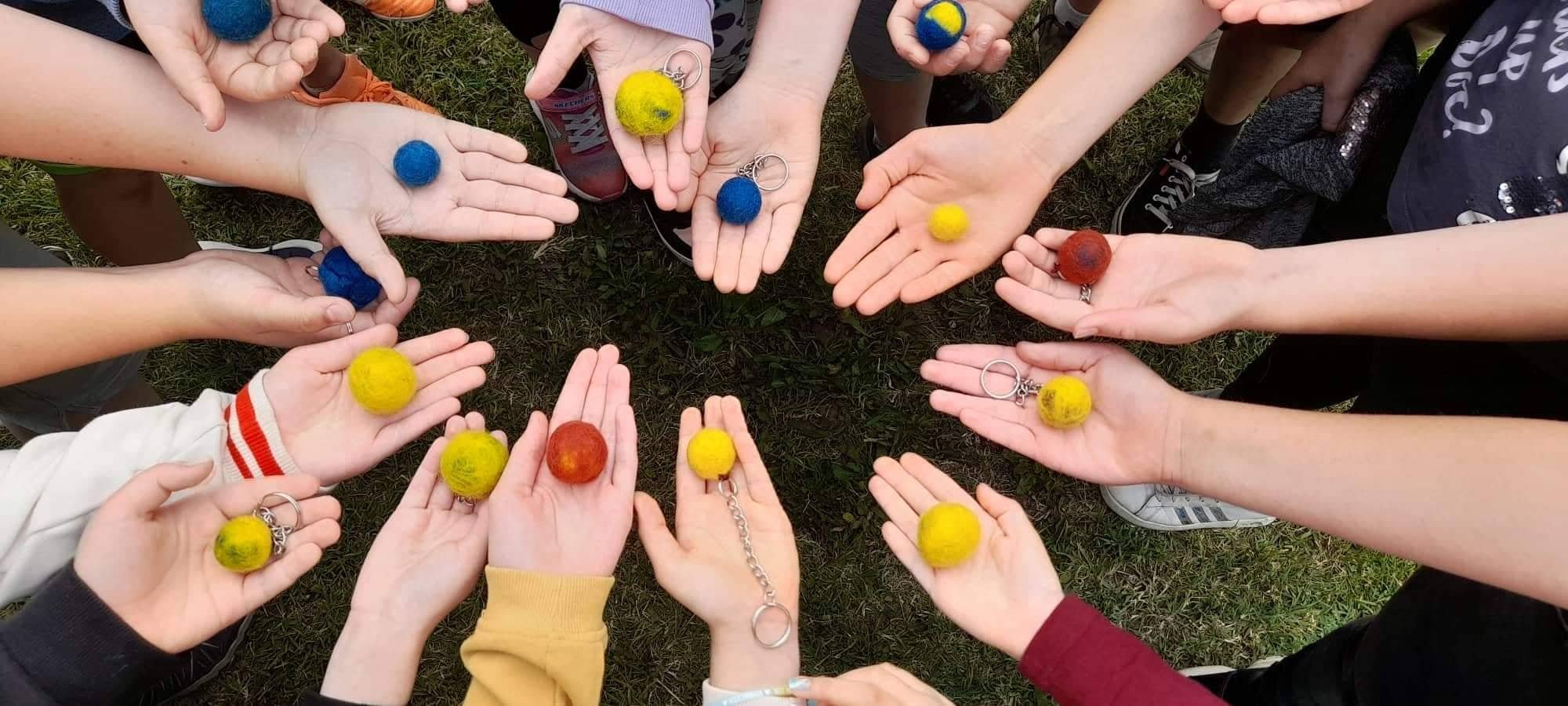 Szeretettel várunk 2024-ben is!
www.rozsnyaigyujtemeny.huwww.biharijurta.hu